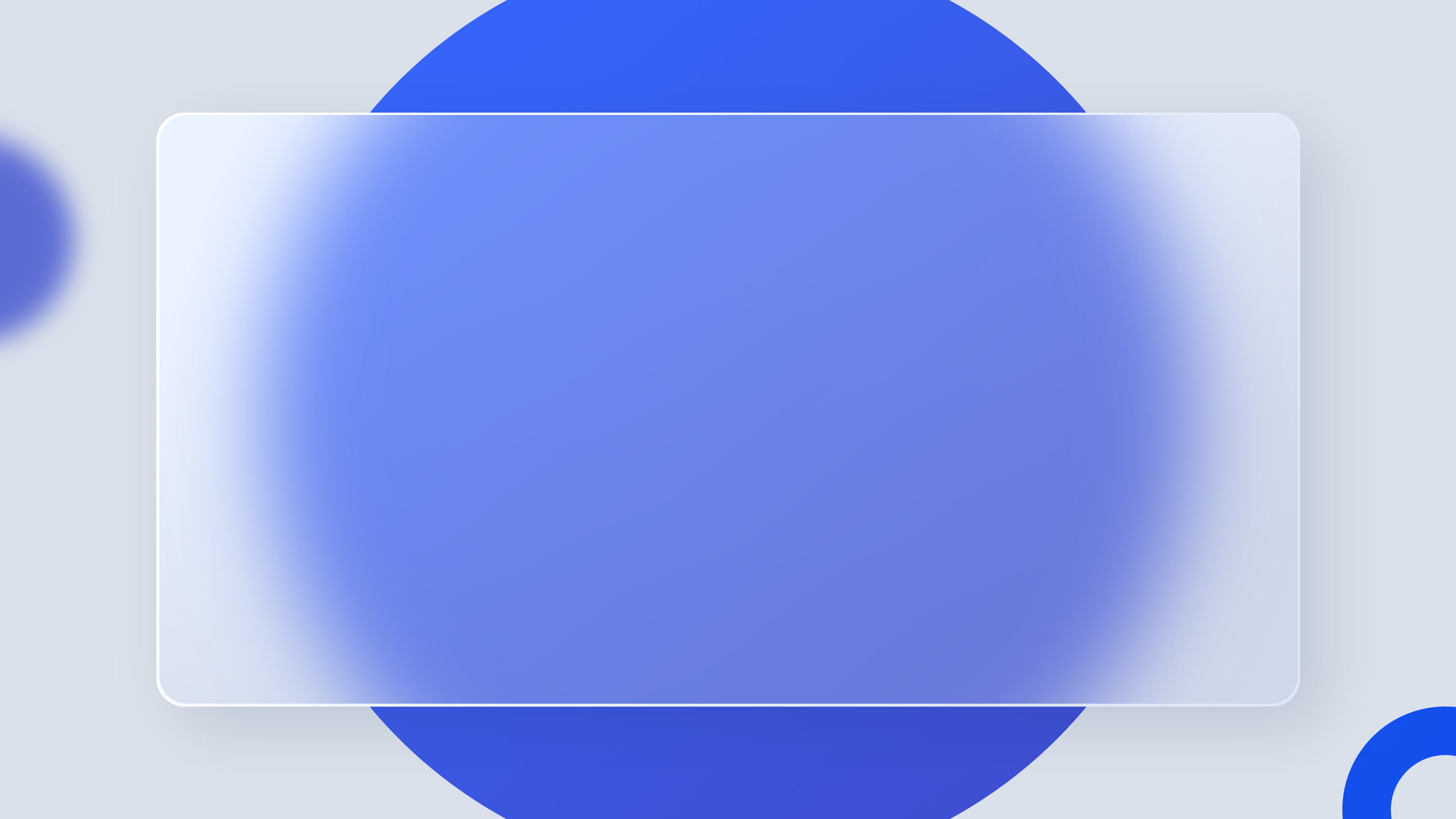 LOGO
20XX
BUSINESS  SUMMARY
FREE PPT TEMPLATE
Insert the Subtitle of Your Presentation
www.freeppt7.com
行业PPT模板http://www.1ppt.com/hangye/
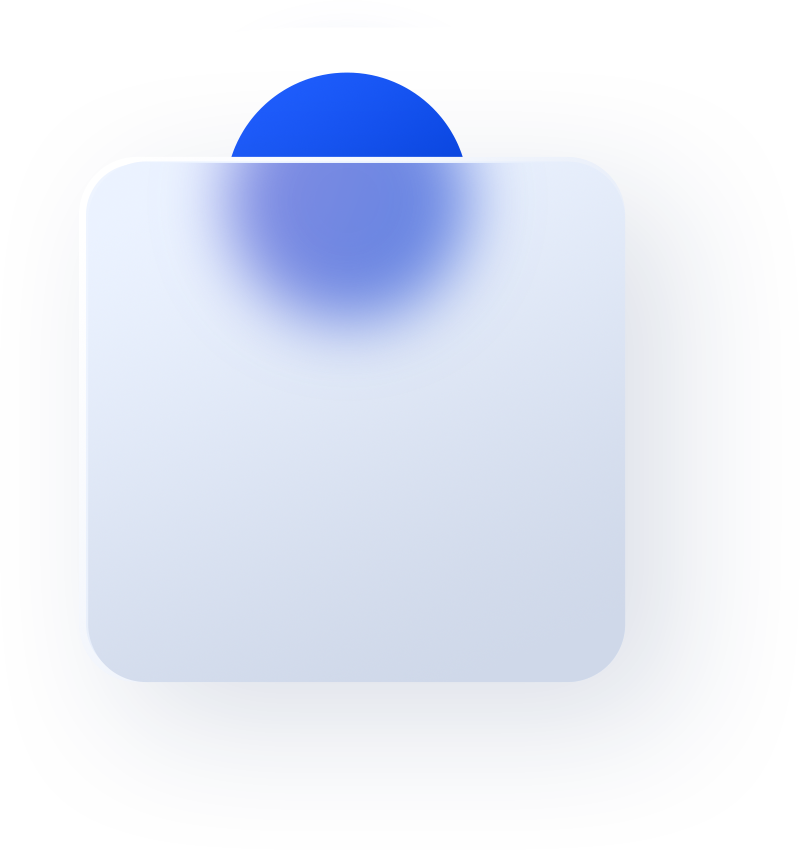 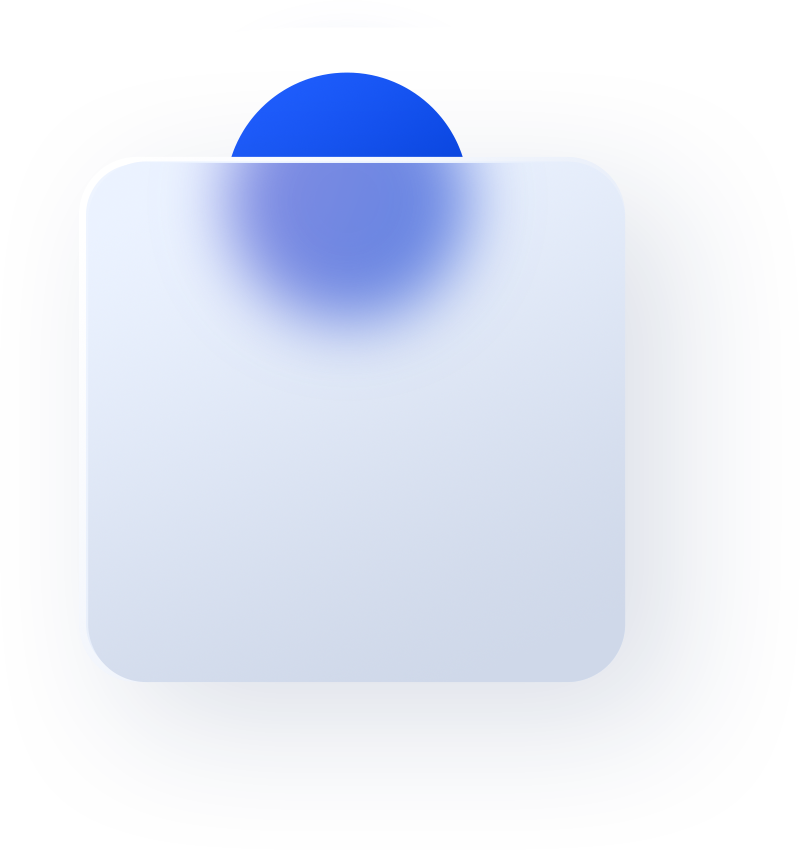 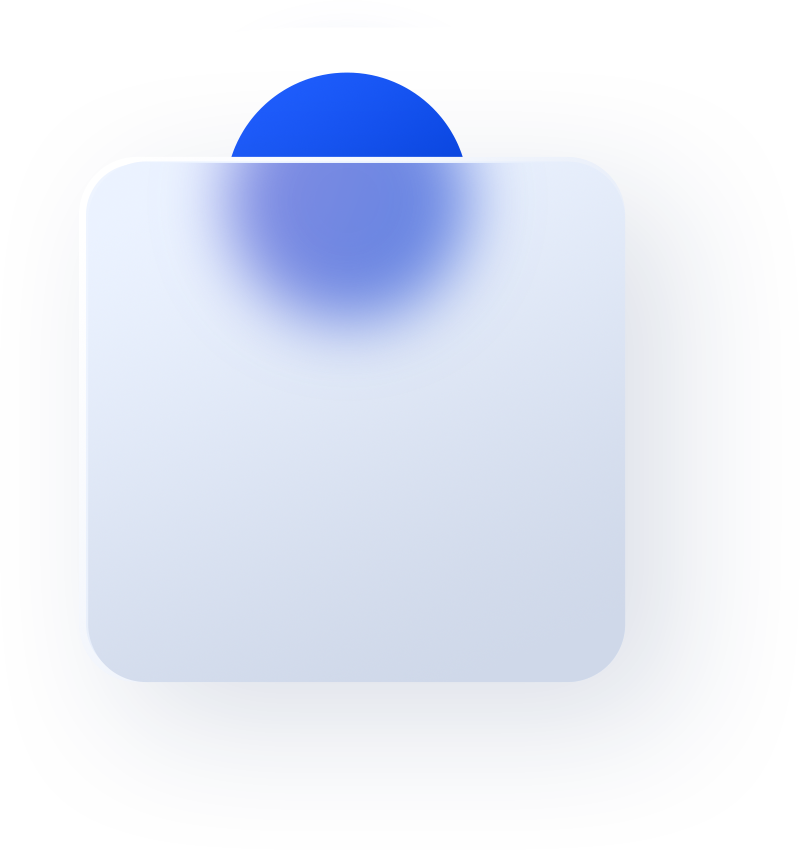 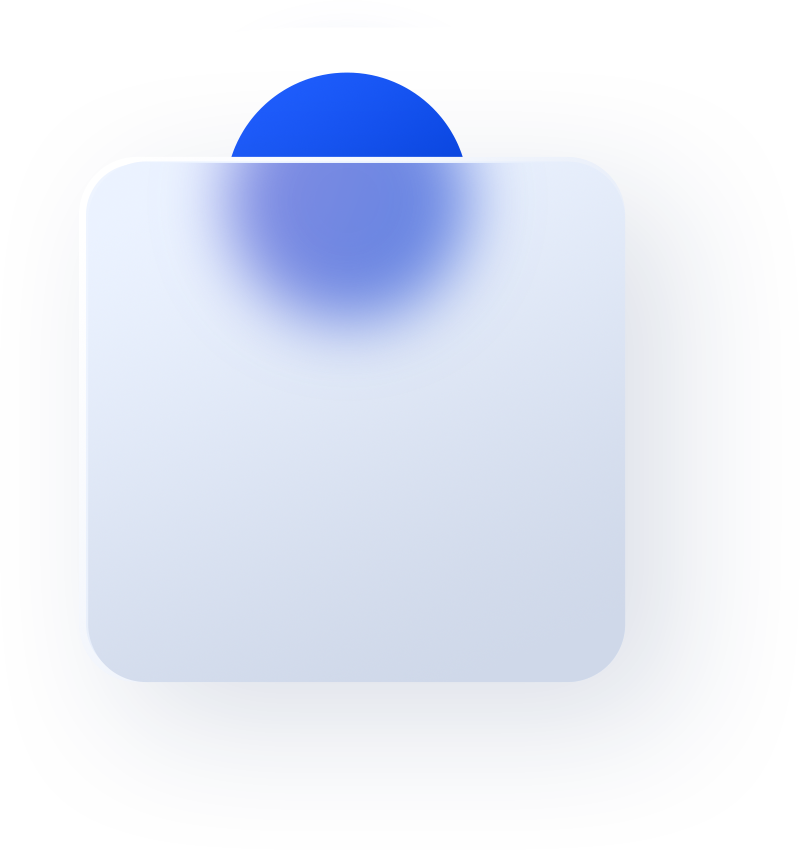 C O N T E N T S
1
2
3
4
Add title text

 Review of the 
content of the work
Add title text

 Presentation 
of work results
Add title text

The main 
problem exists
Add title text

The Future
 work plans
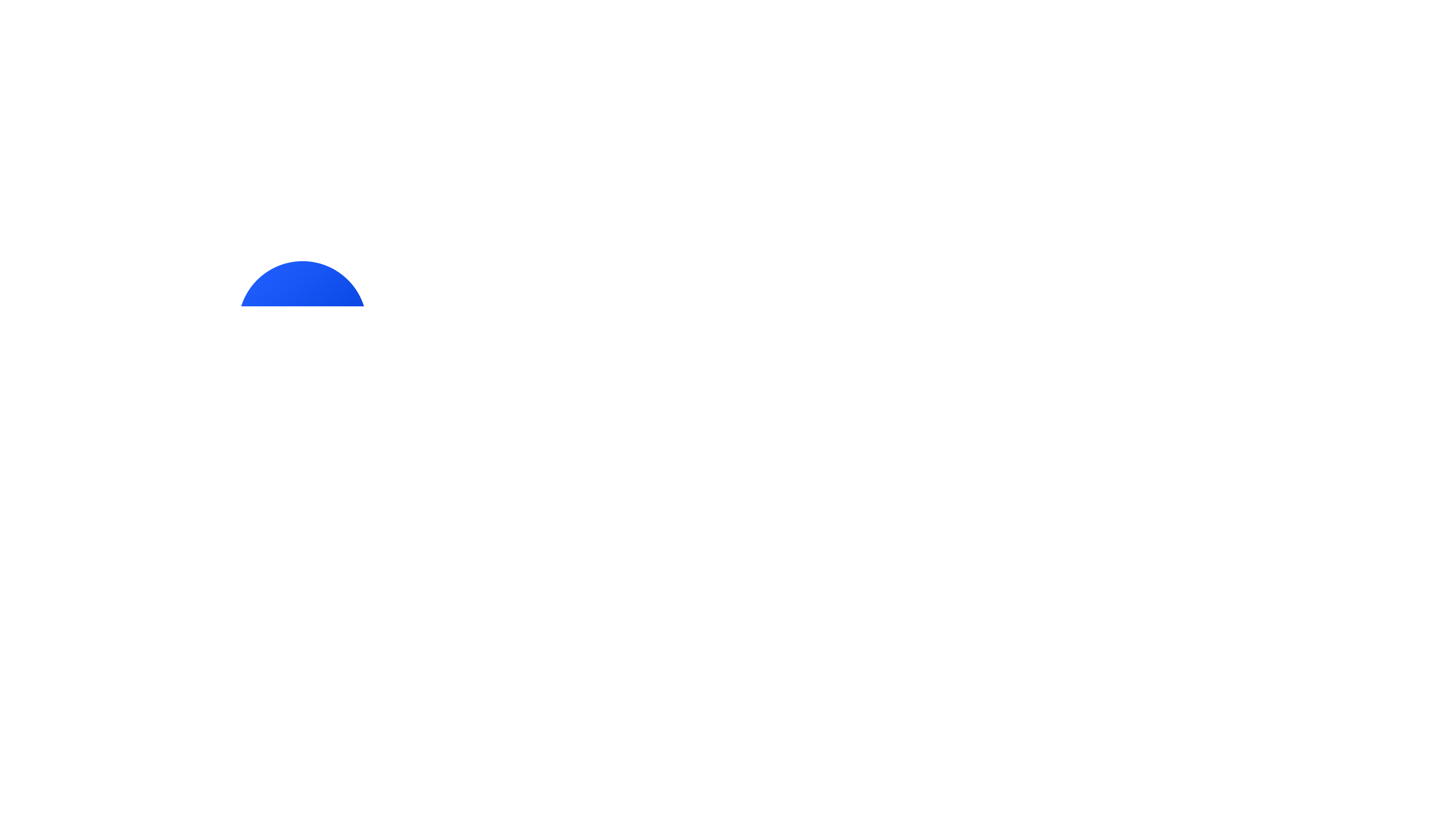 01
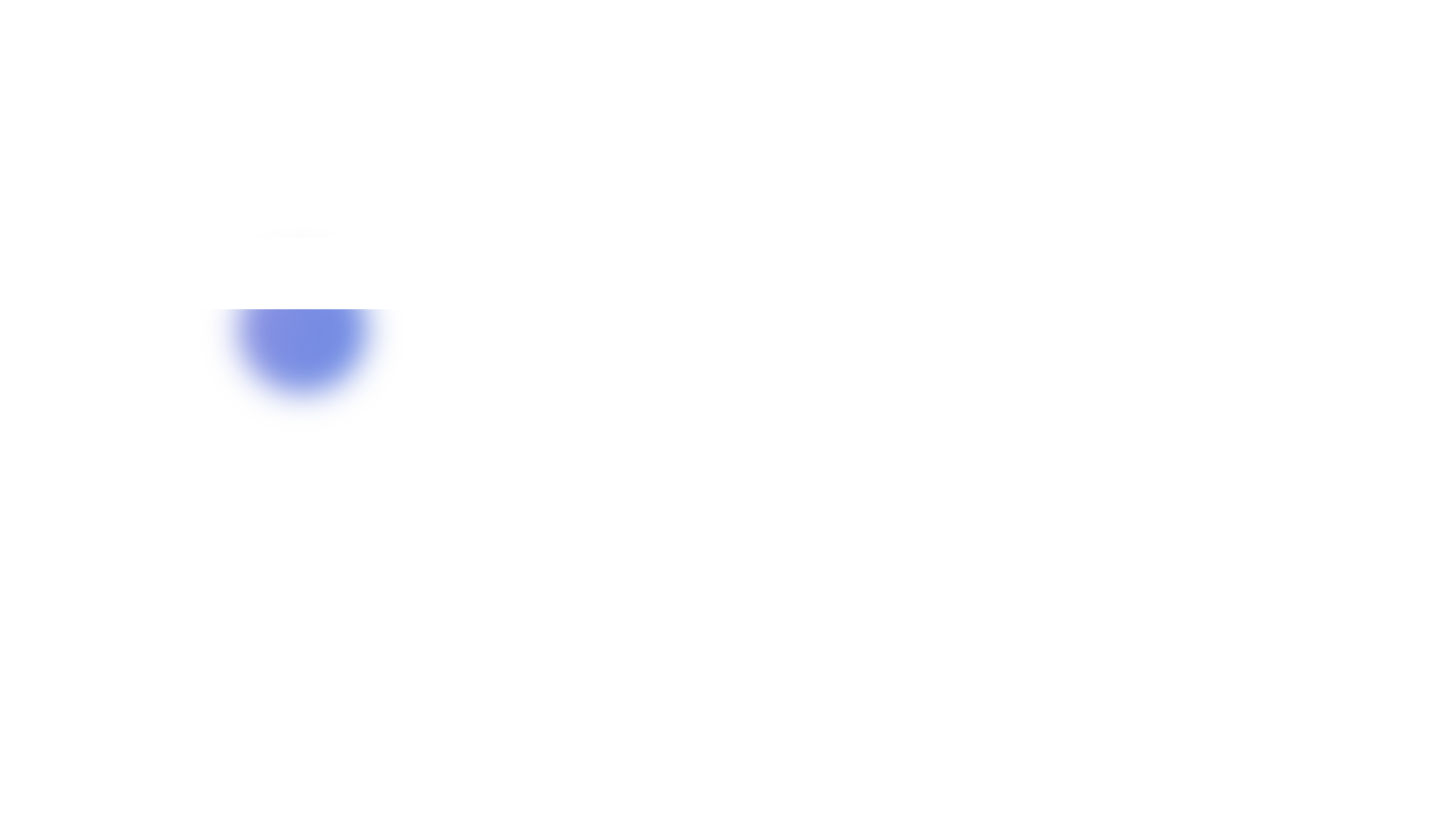 Add title text
Review of the content of the work
Click here to add content, content to match the title.
www.freeppt7.com
Add title text
Add title text
88%
5000+
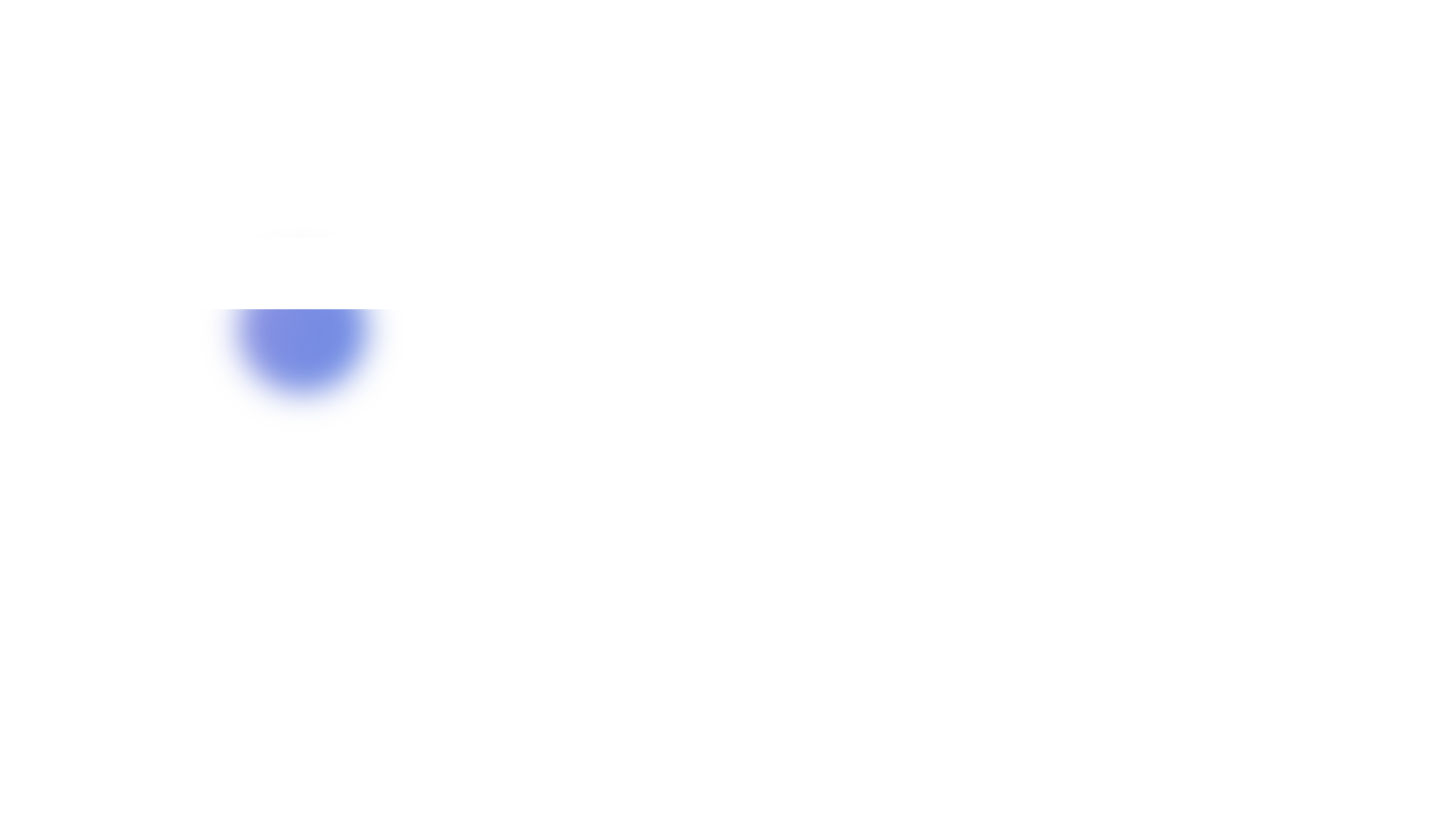 Add title text
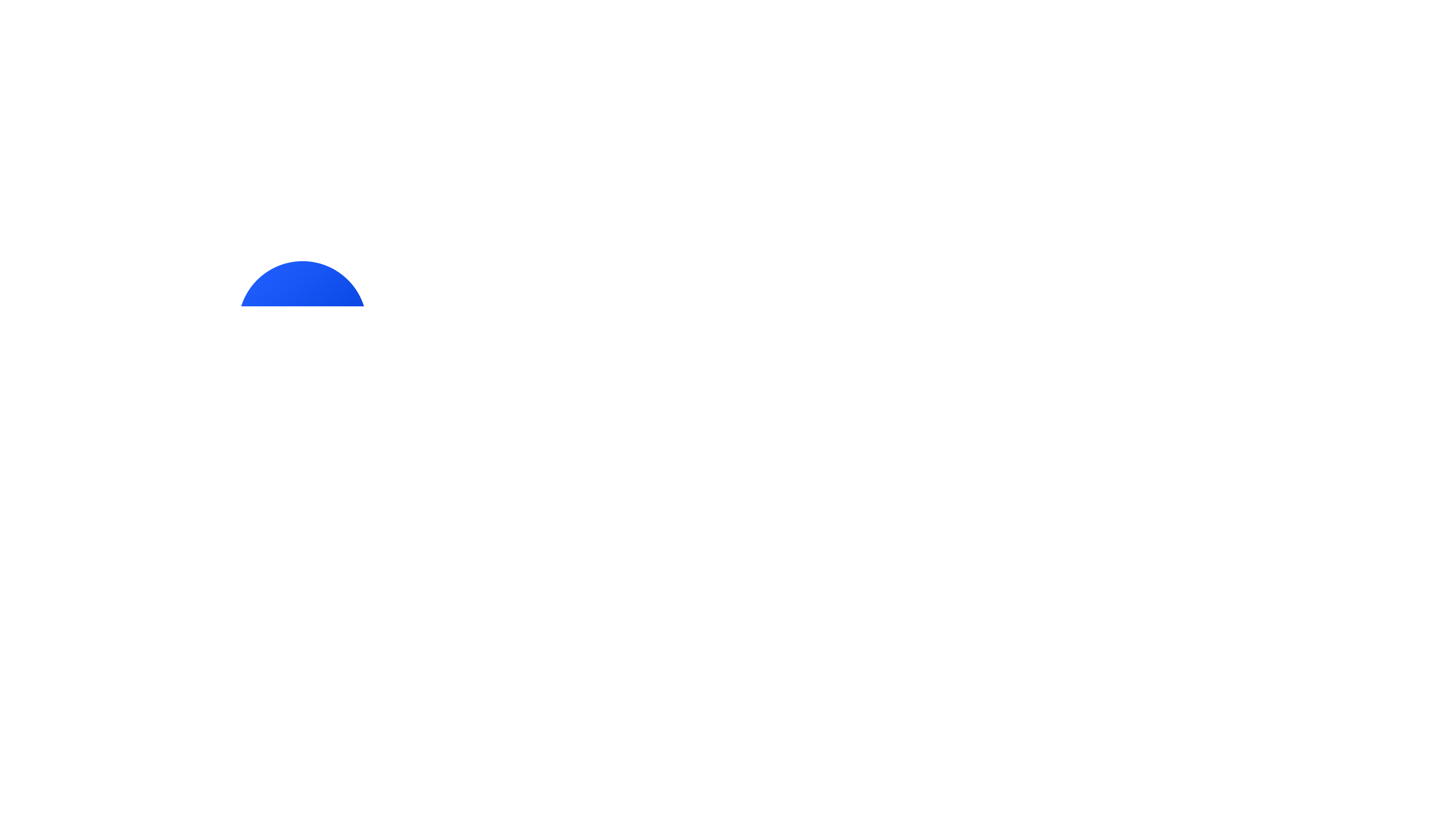 Review of the content of the work
Add title text
Click here to add content, content to match the title. Click here to add content, content to match the title.
Add title text
$999,000
A
B
C
Add title text
Add title text
Add title text
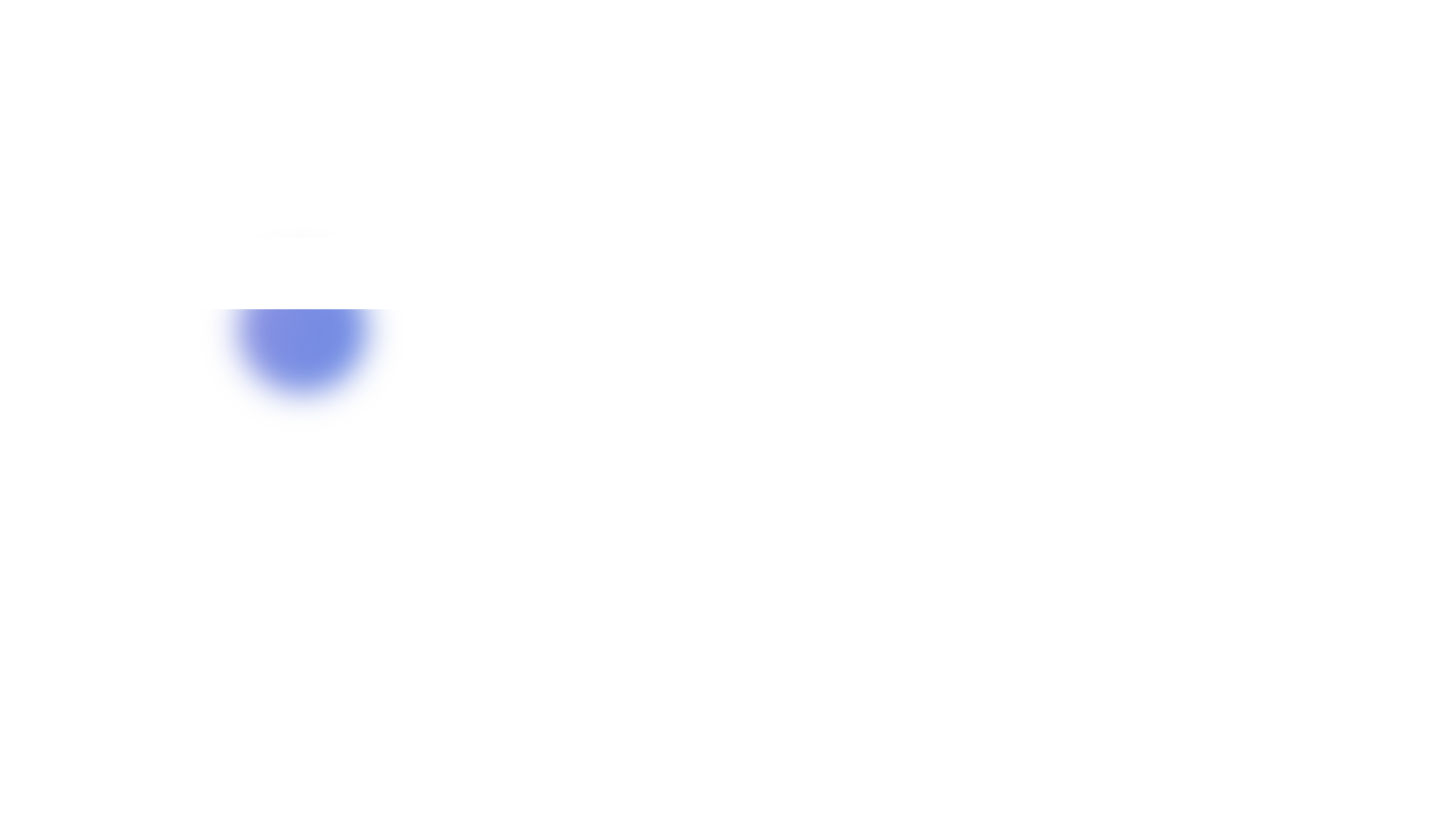 Add title text
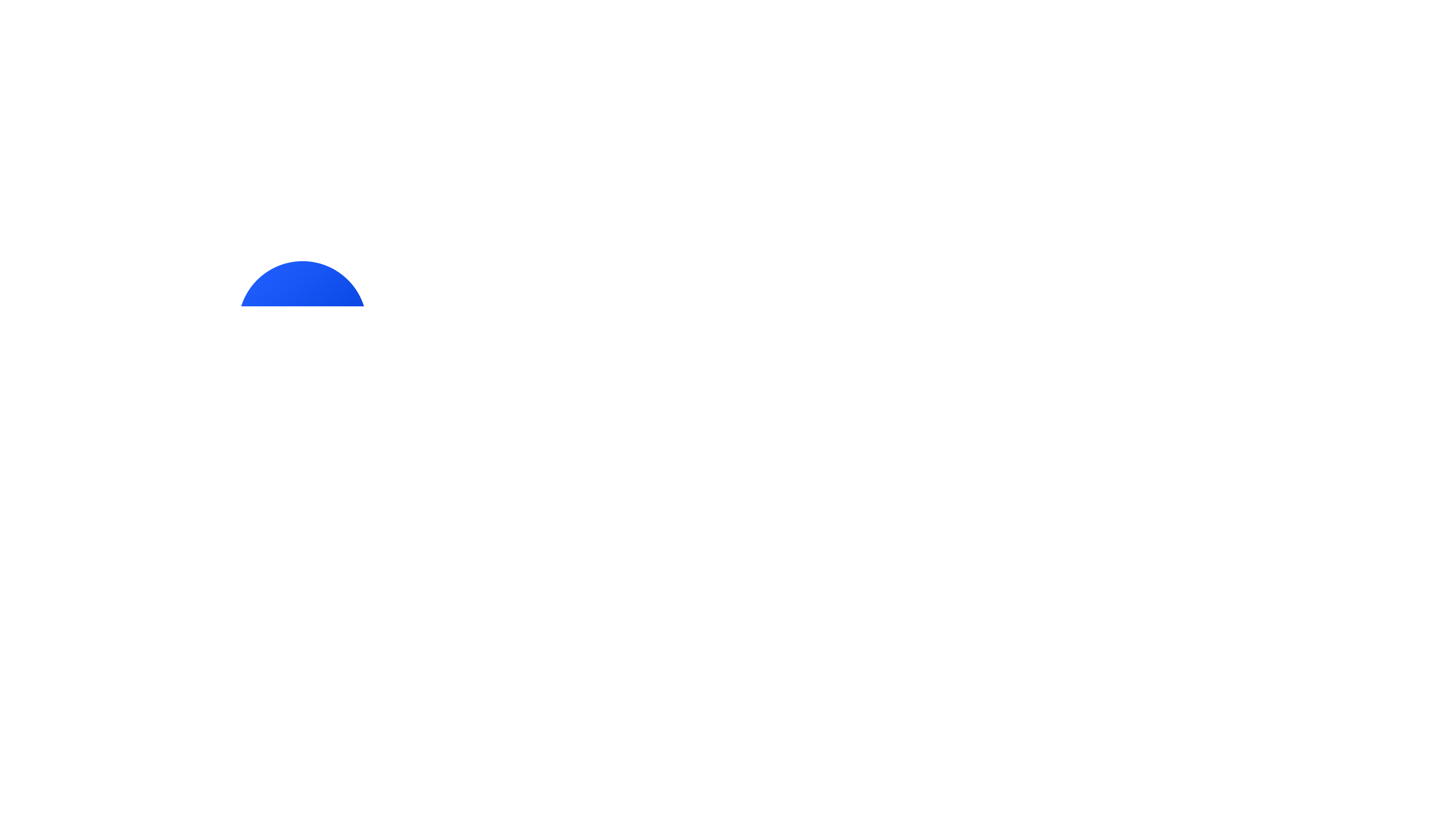 Review of the content of the work
Add title text
Click here to add content, content to match the title.
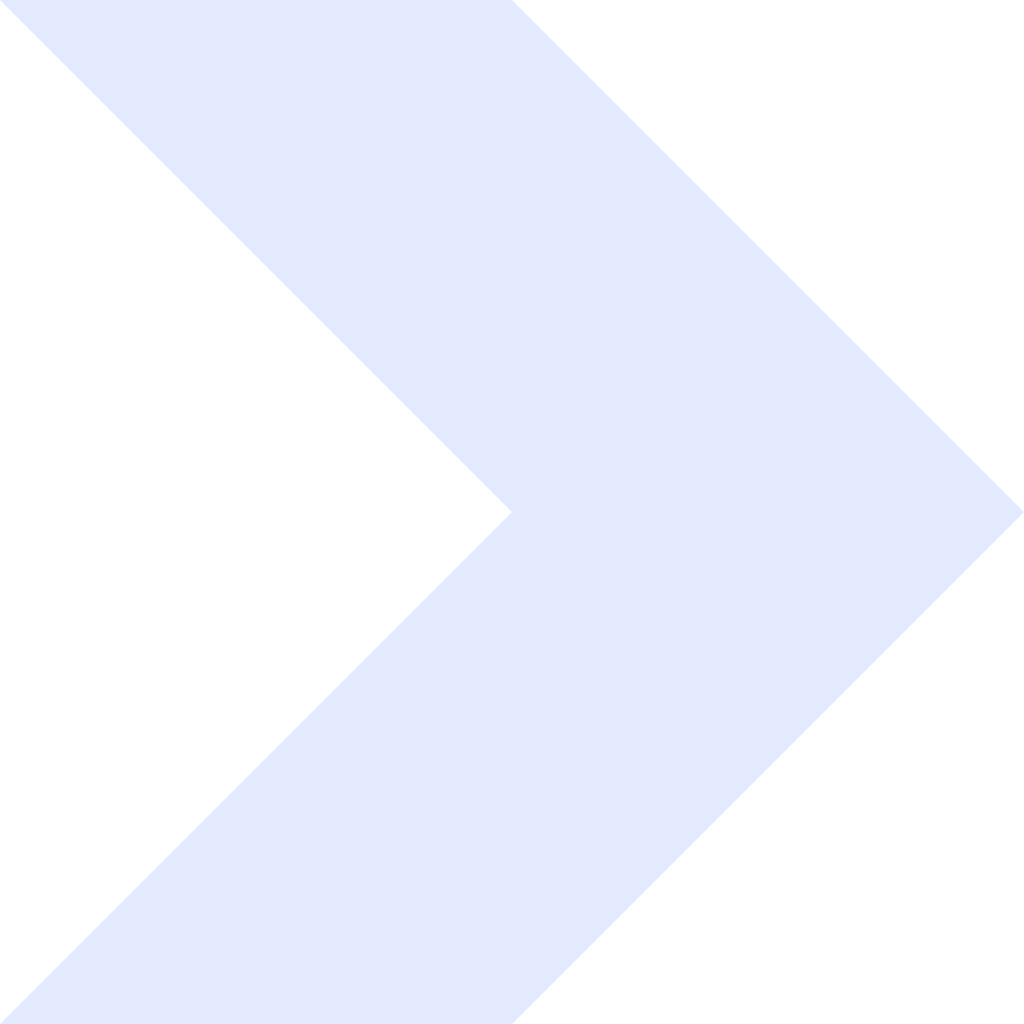 Click here to add content, content to match the title.
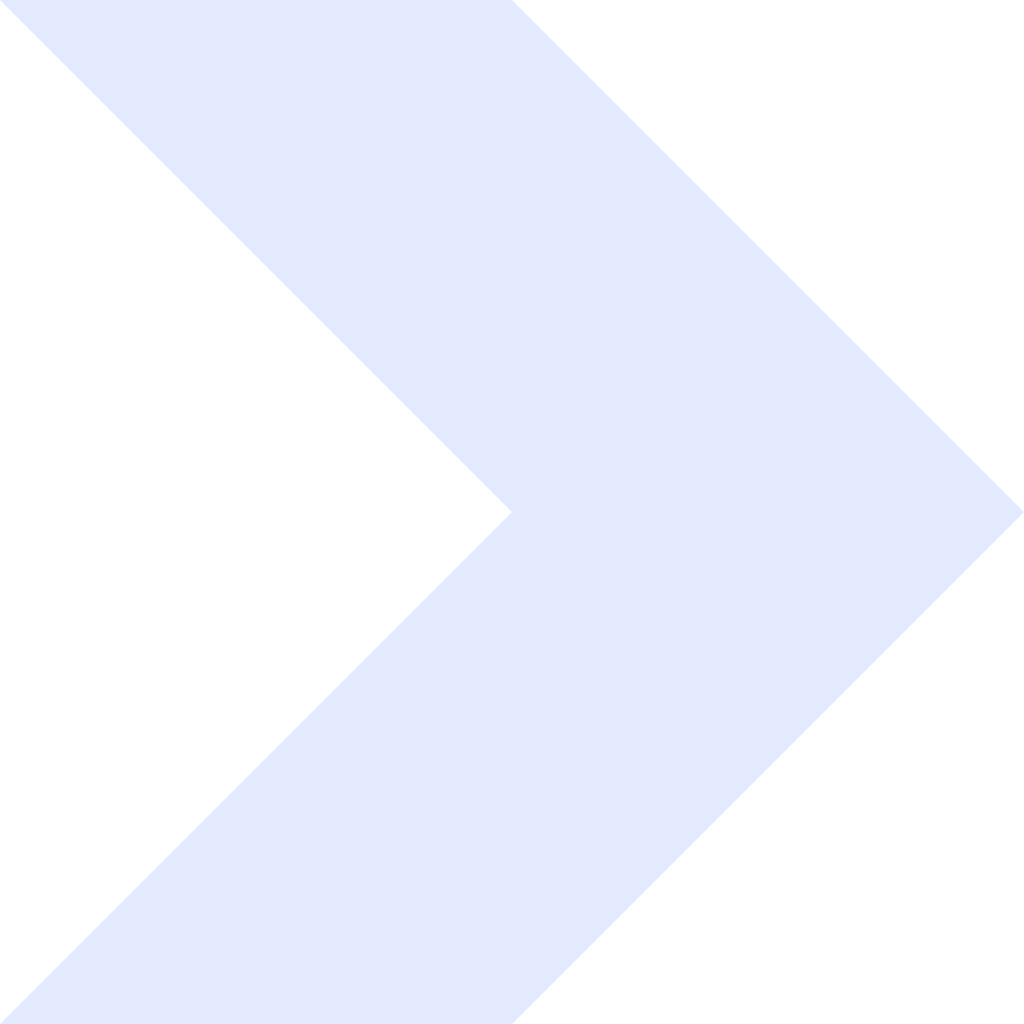 Click here to add content, content to match the title.
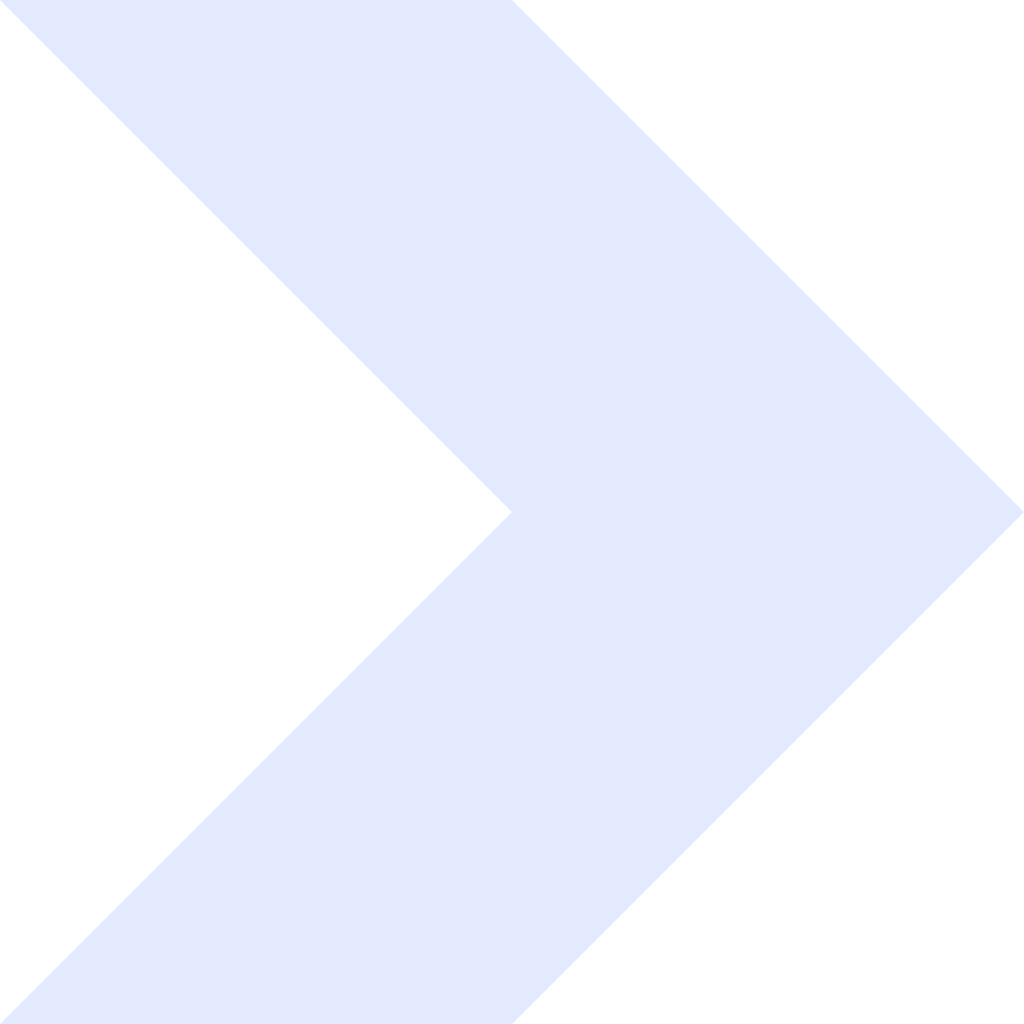 Add title text
Add title text
Add title text
Add title text
Add title text
keyword
keyword
keyword
Click here to add content, content to match the title.
Click here to add content, content to match the title.
Click here to add content, content to match the title.
Click here to add content, content to match the title.
Click here to add content, content to match the title.
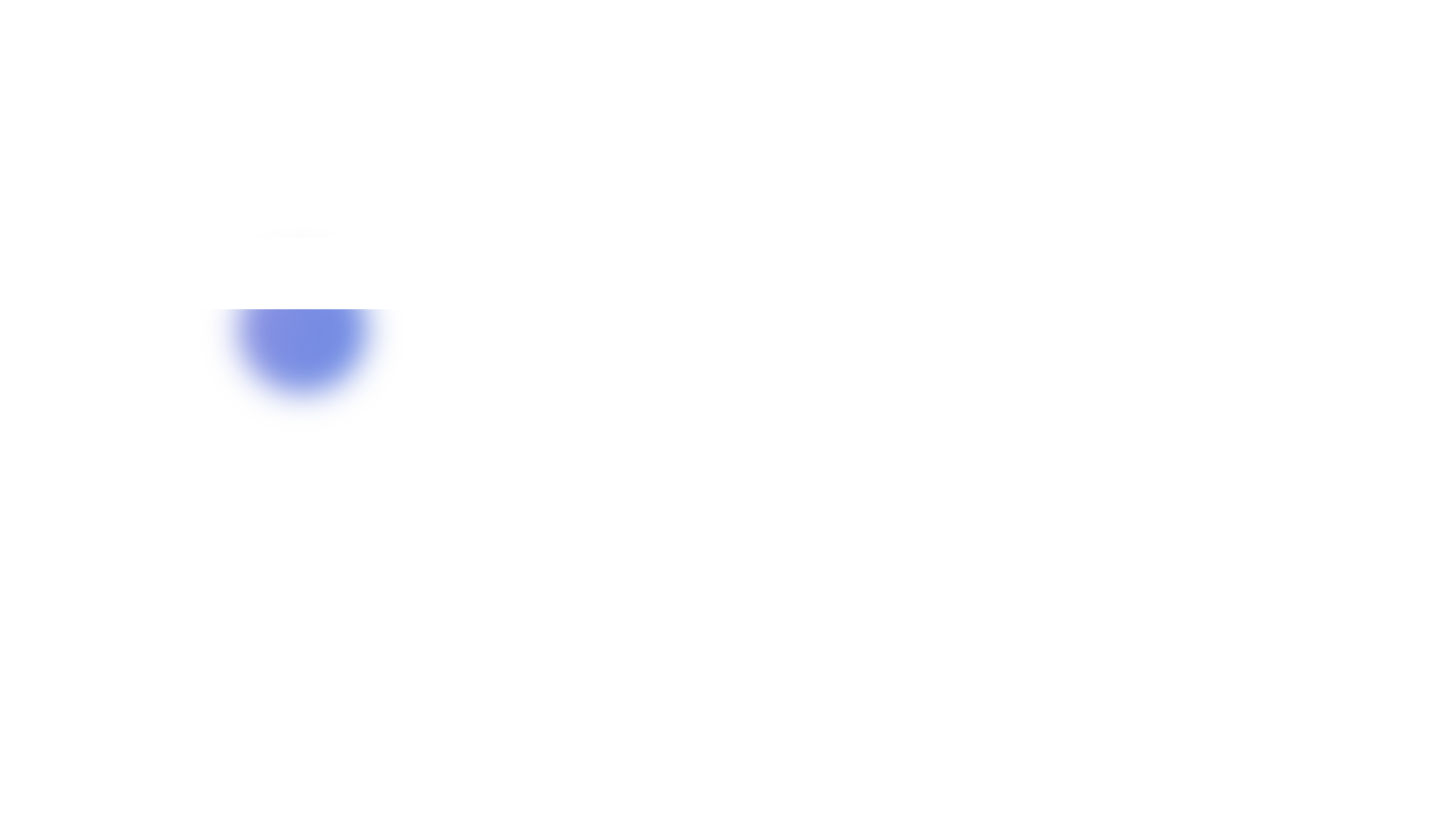 Add title text
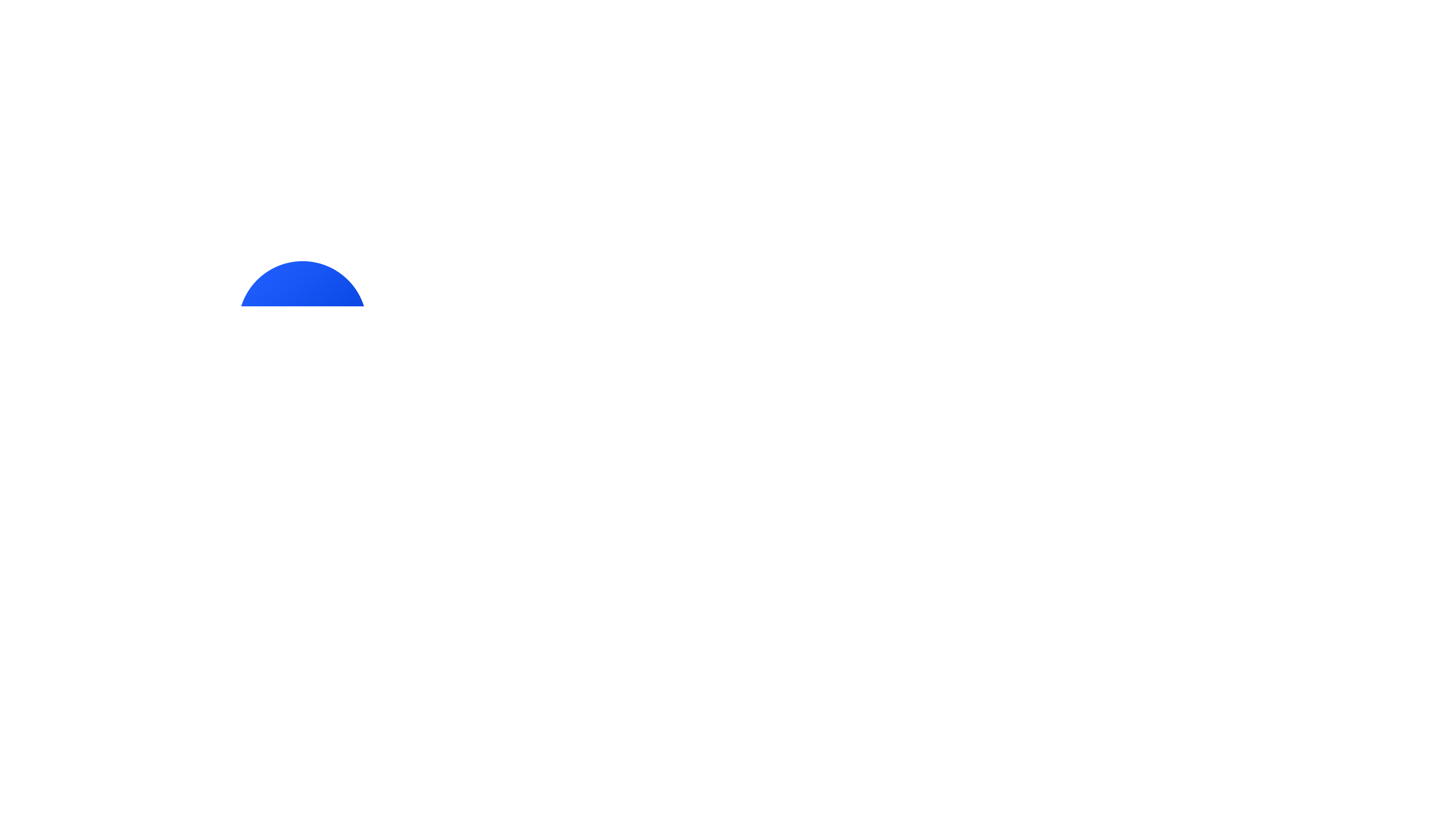 Review of the content of the work
Add title text
keyword
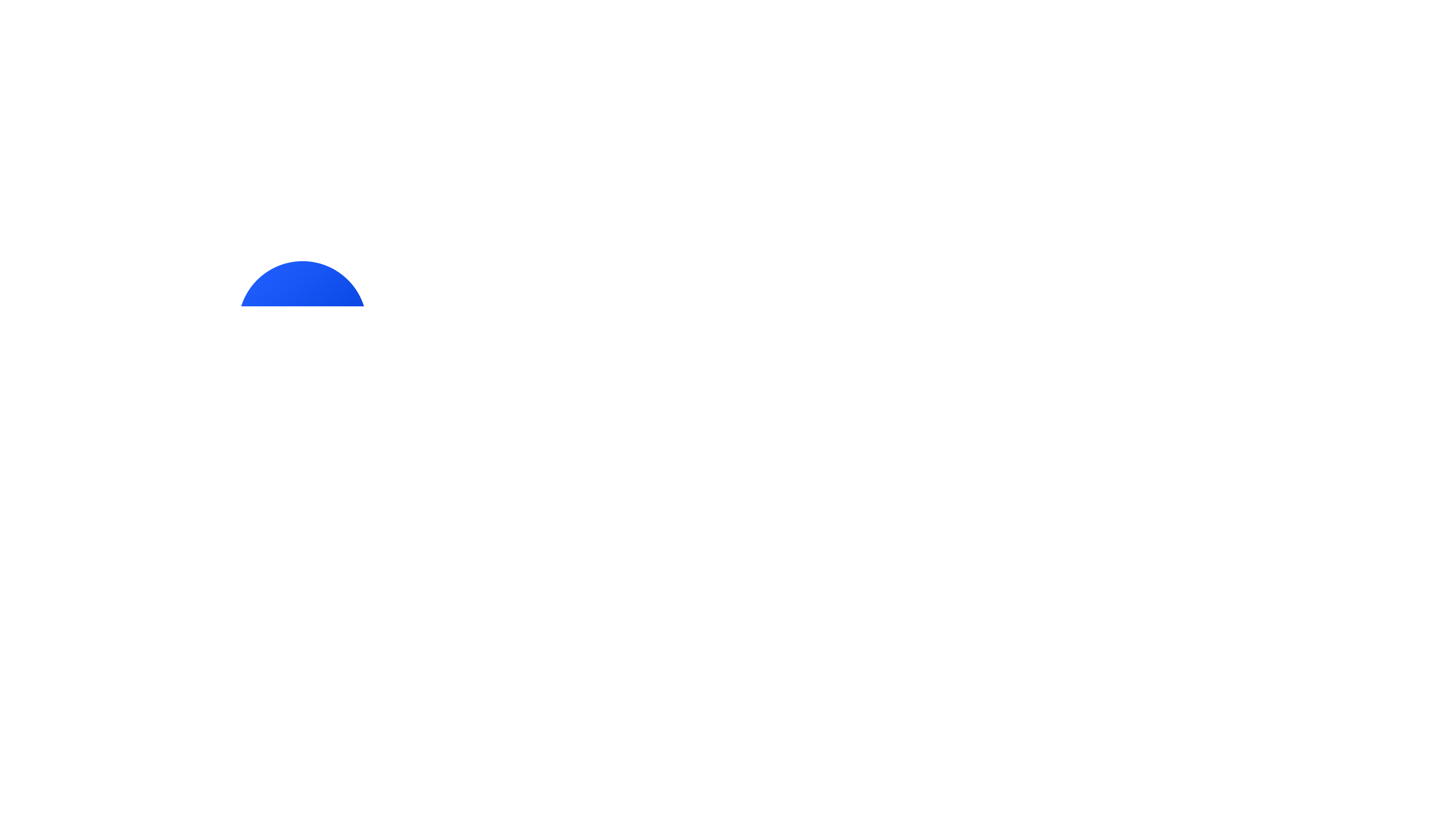 02
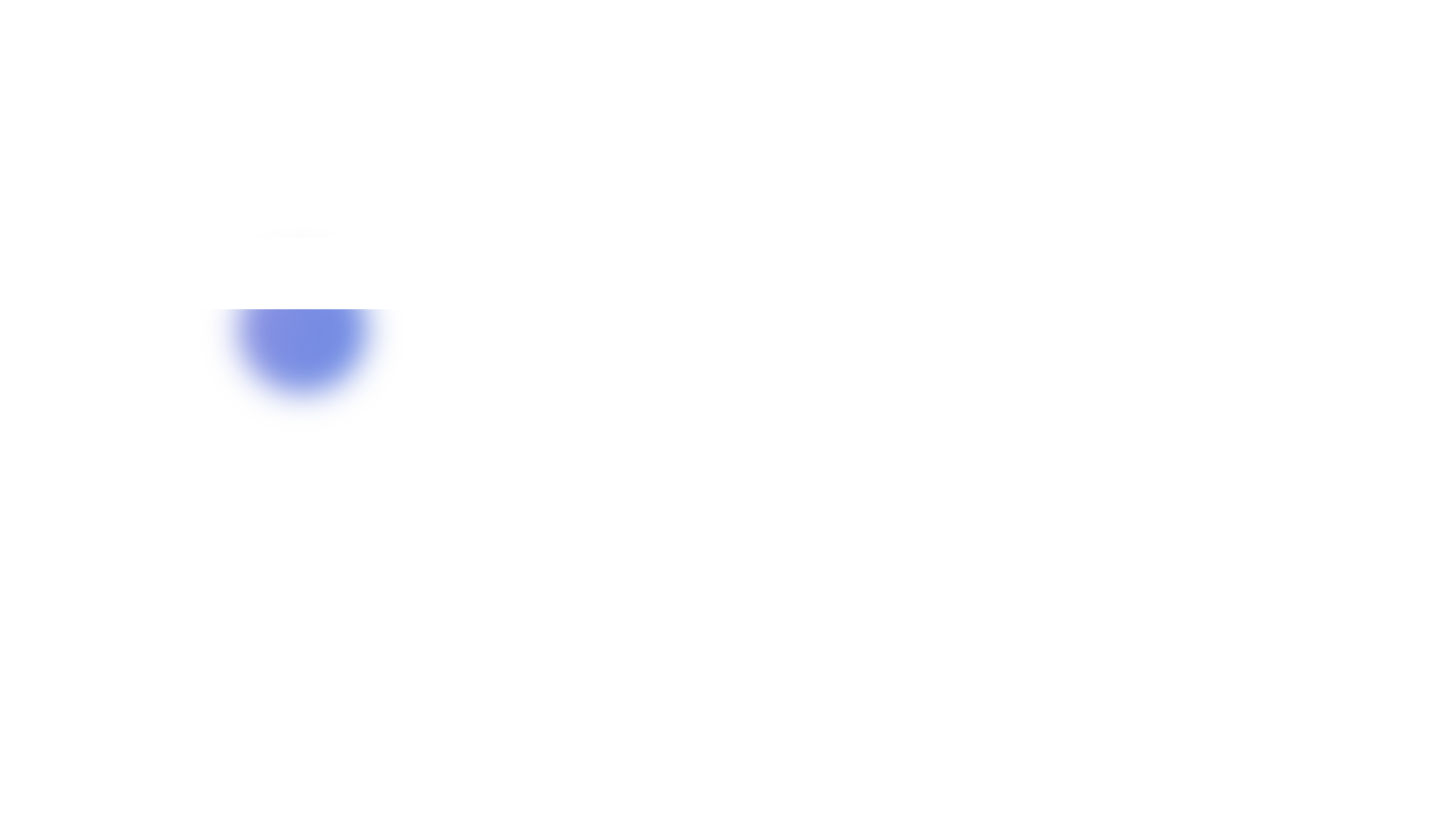 Add title text
Presentation of work results
Click here to add content, content to match the title.
www.freeppt7.com
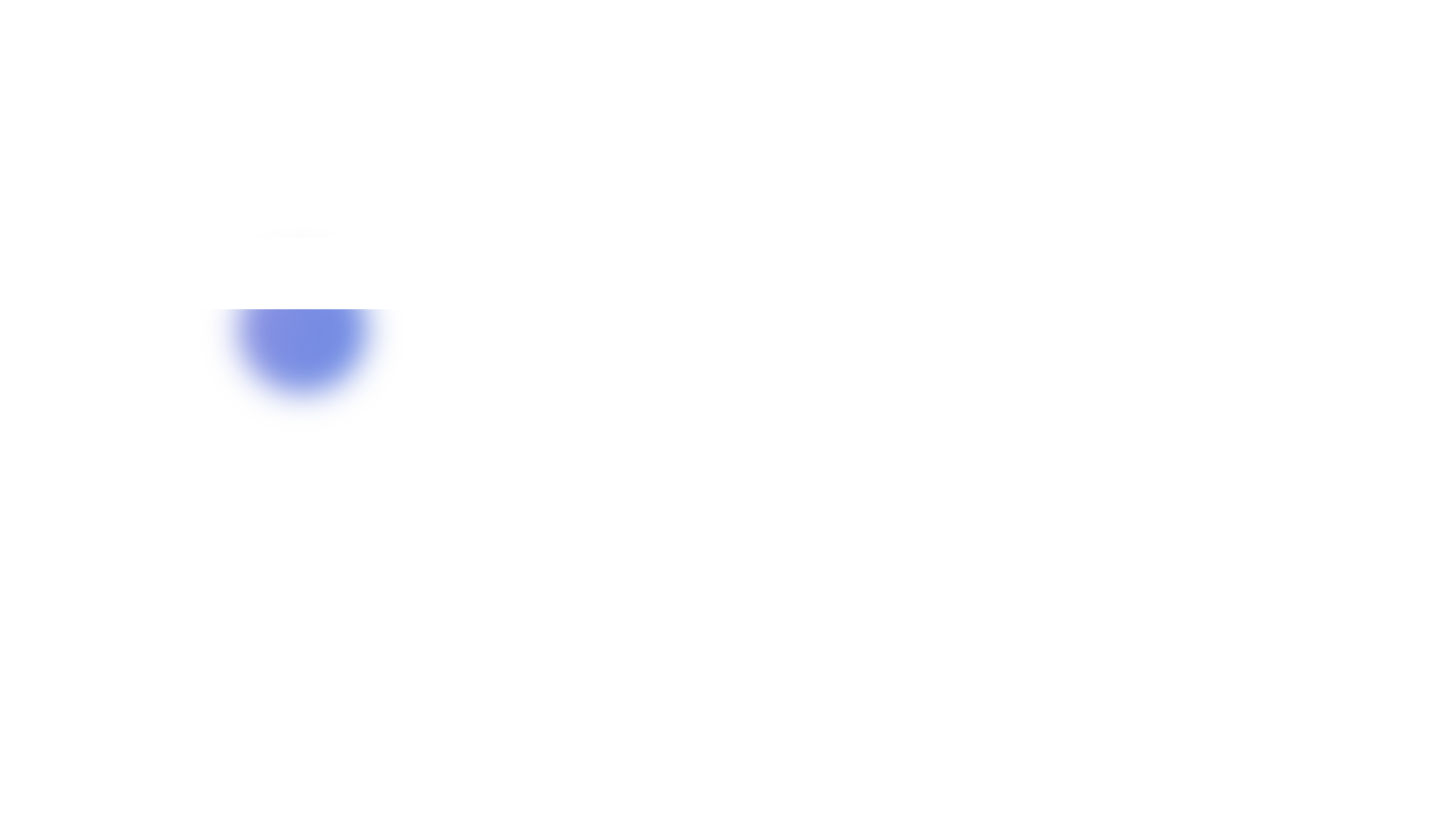 Add title text
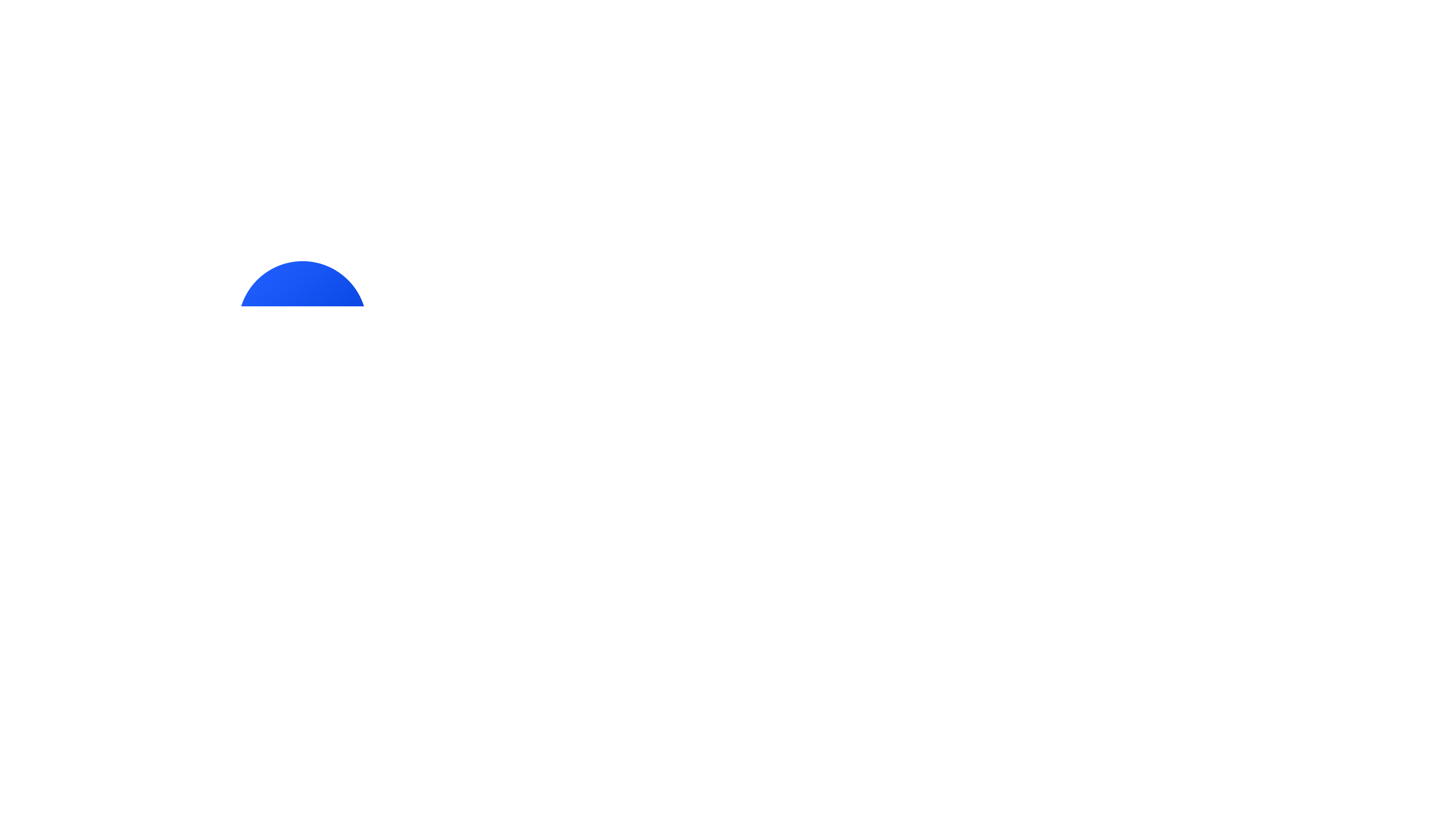 Presentation of work results
Add title text
Click here to add content, content to match the title.
Click here to add content, content to match the title.
Click here to add content, content to match the title.
Add title text
Add title text
Add title text
Add title text
Click here to add content, content to match the title. 。
Add title text
Add title text
Click here to add content, content to match the title.
Click here to add content, content to match the title.
Add title text
Click here to add content, content to match the title. 。
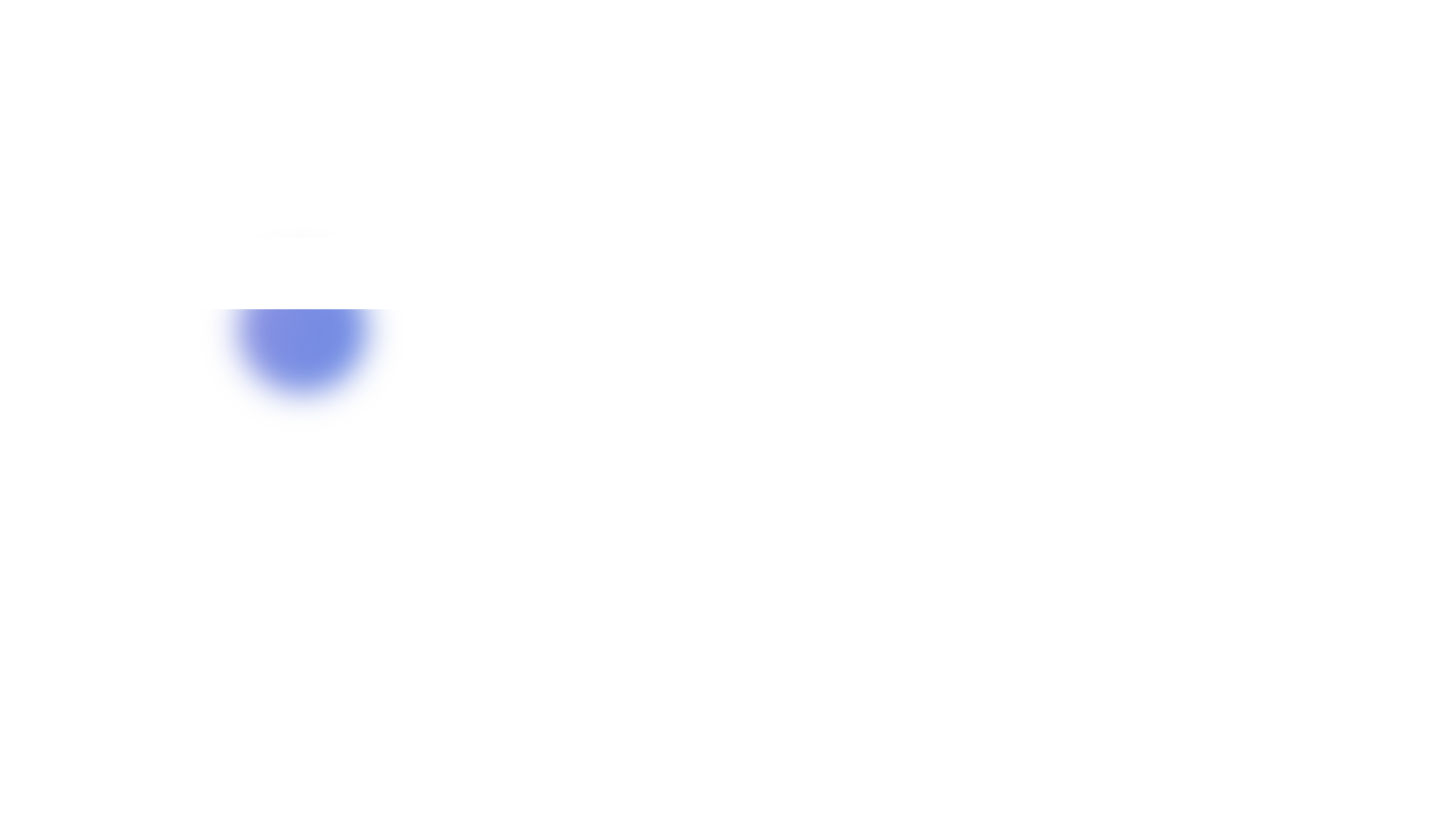 Add title text
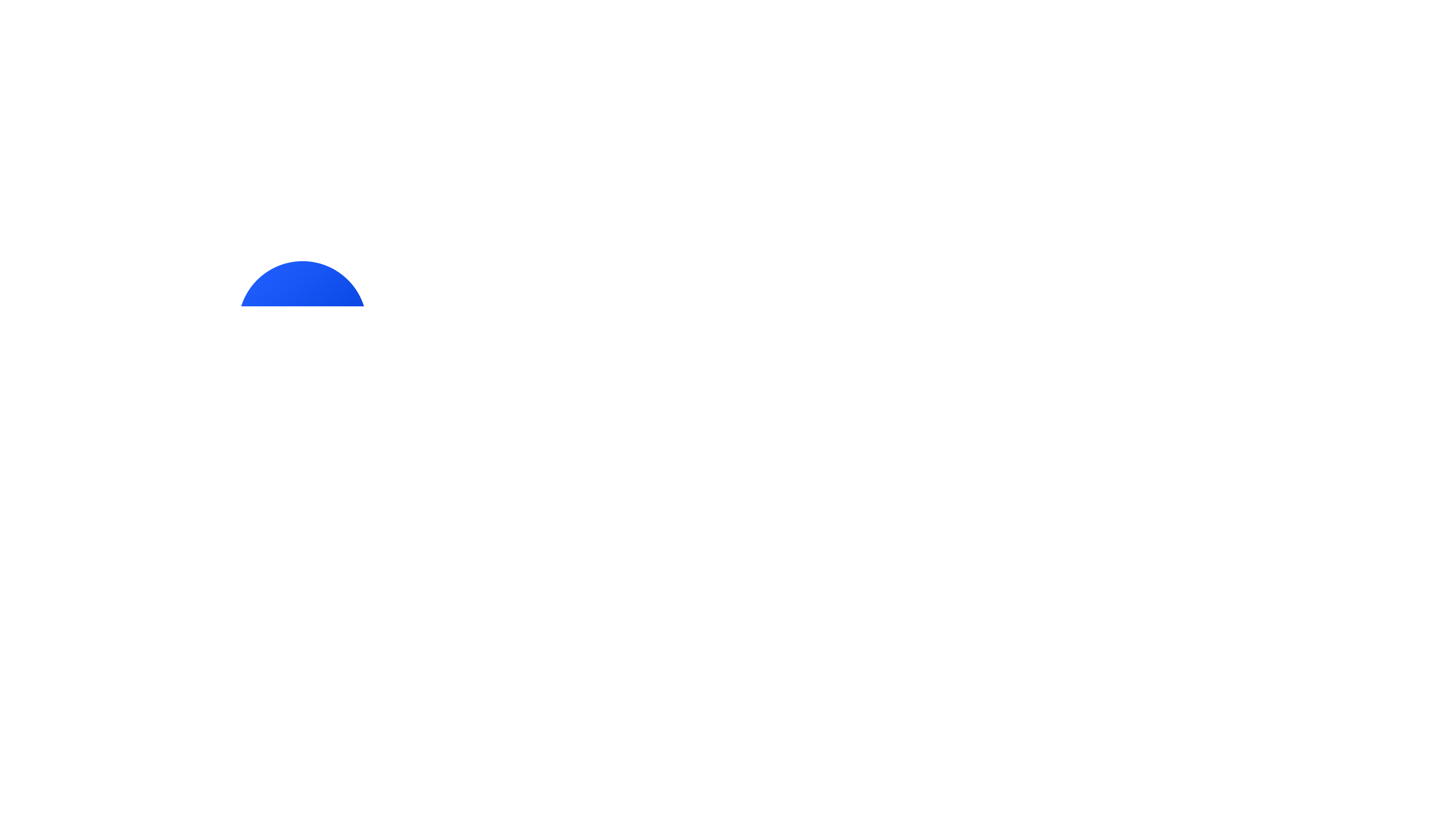 Presentation of work results
Add title text
Add title text
Add title text
Add title text
Click here to add content, content to match the title.
Click here to add content, content to match the title.
Click here to add content, content to match the title.
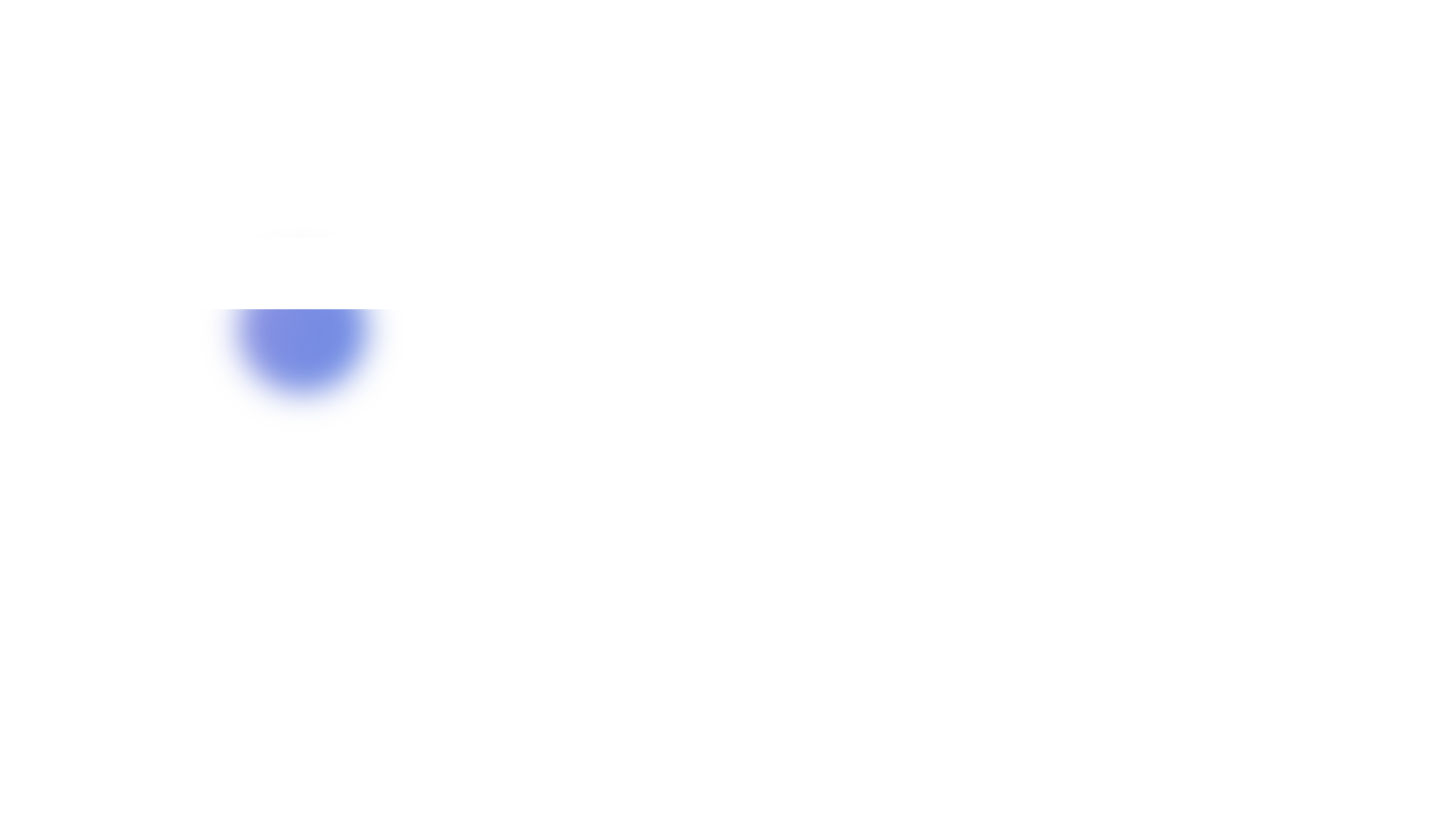 Add title text
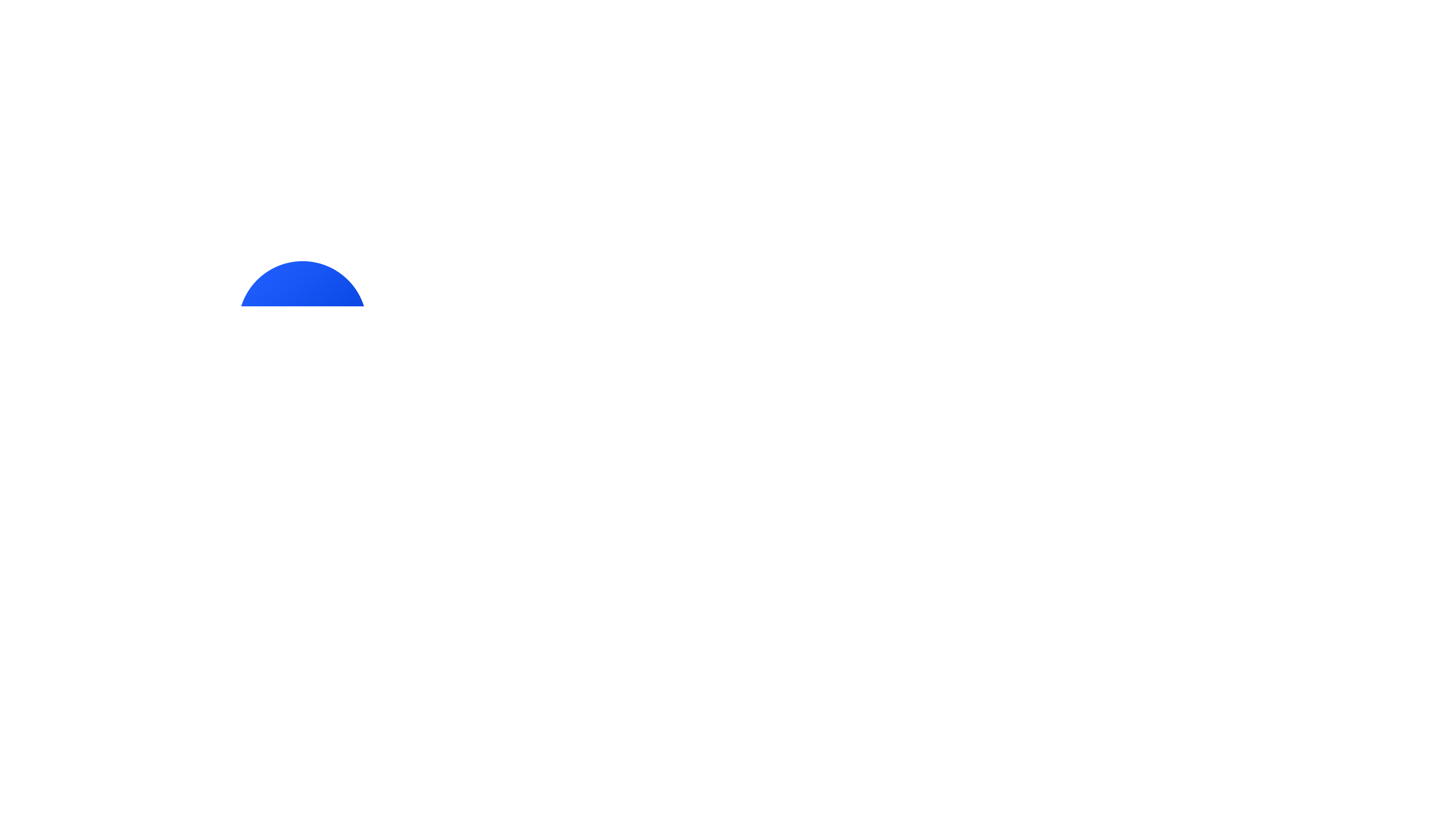 Presentation of work results
01
02
03
Add title text
Add title text
Add title text
Click here to add content, content to match the title.
Click here to add content, content to match the title.
Click here to add content, content to match the title.
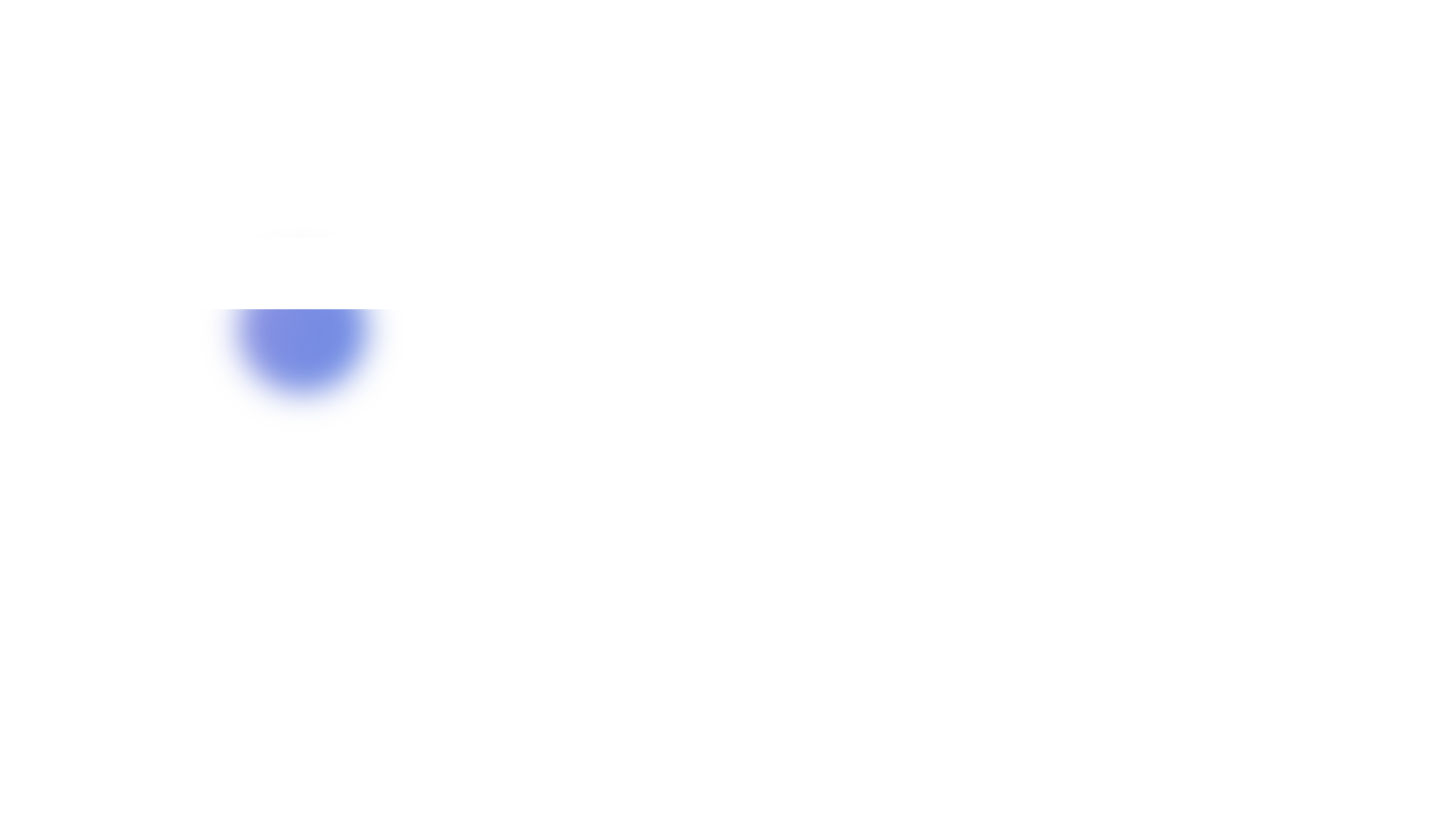 Add title text
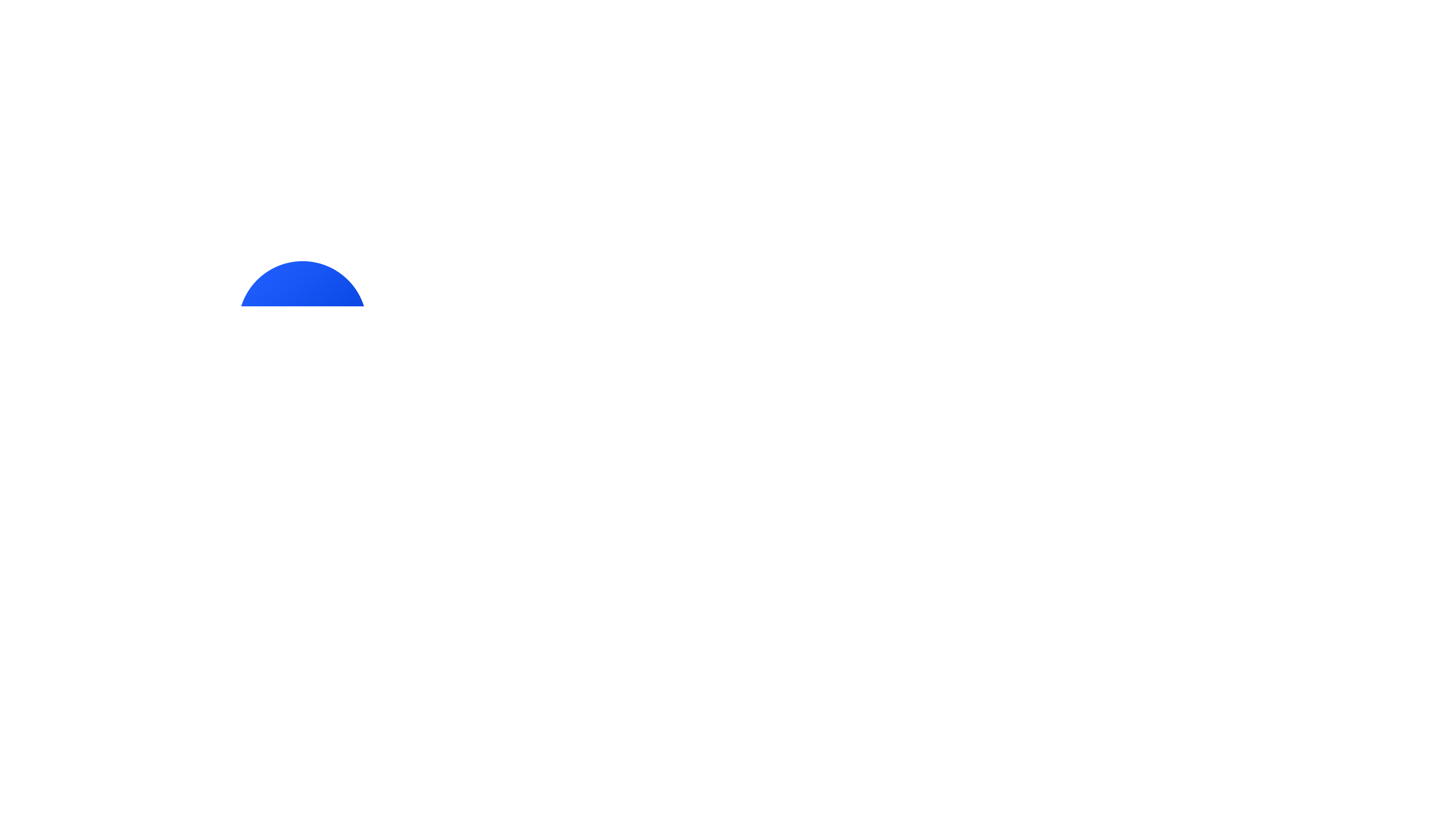 Presentation of work results
Add title text
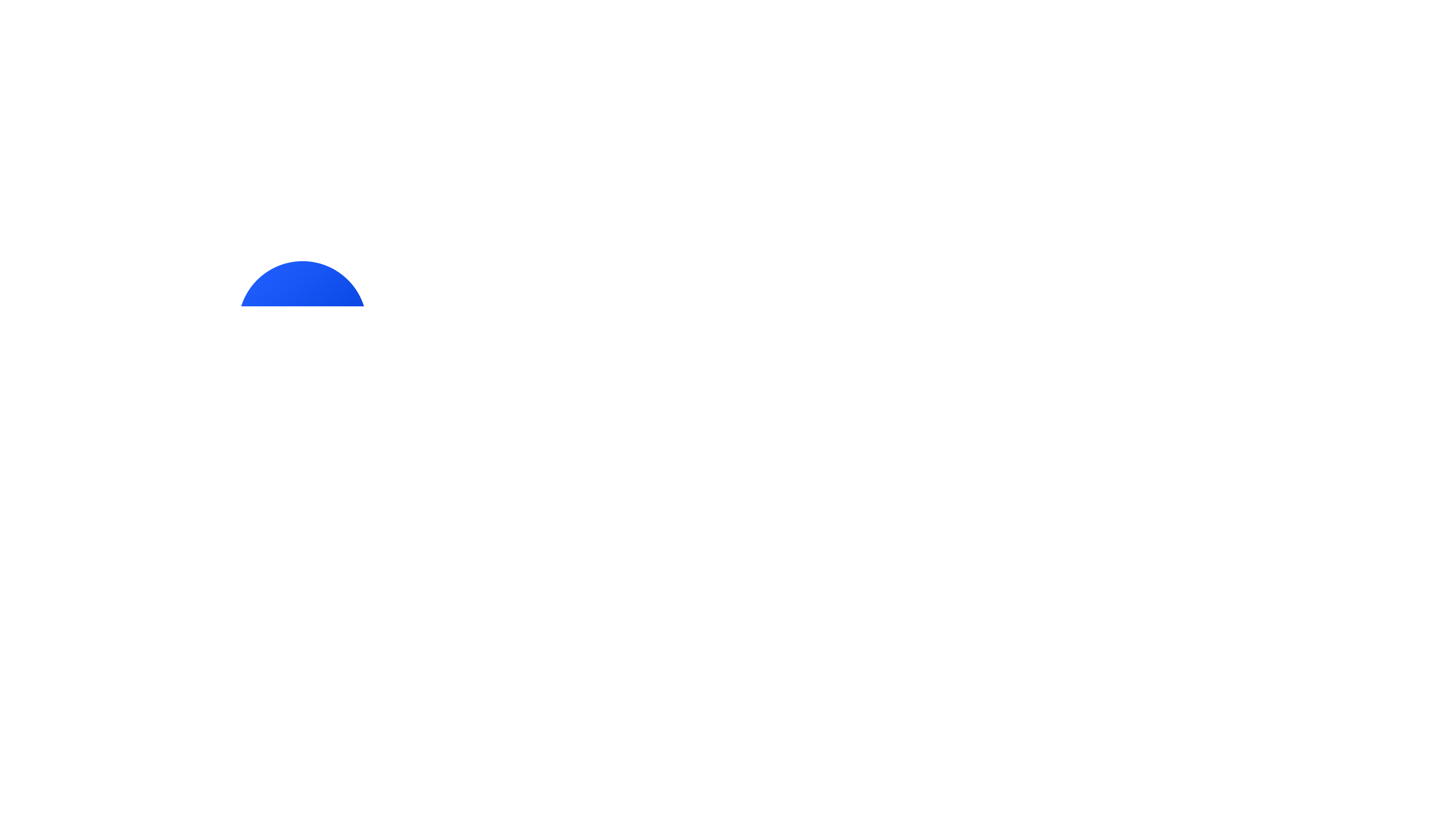 03
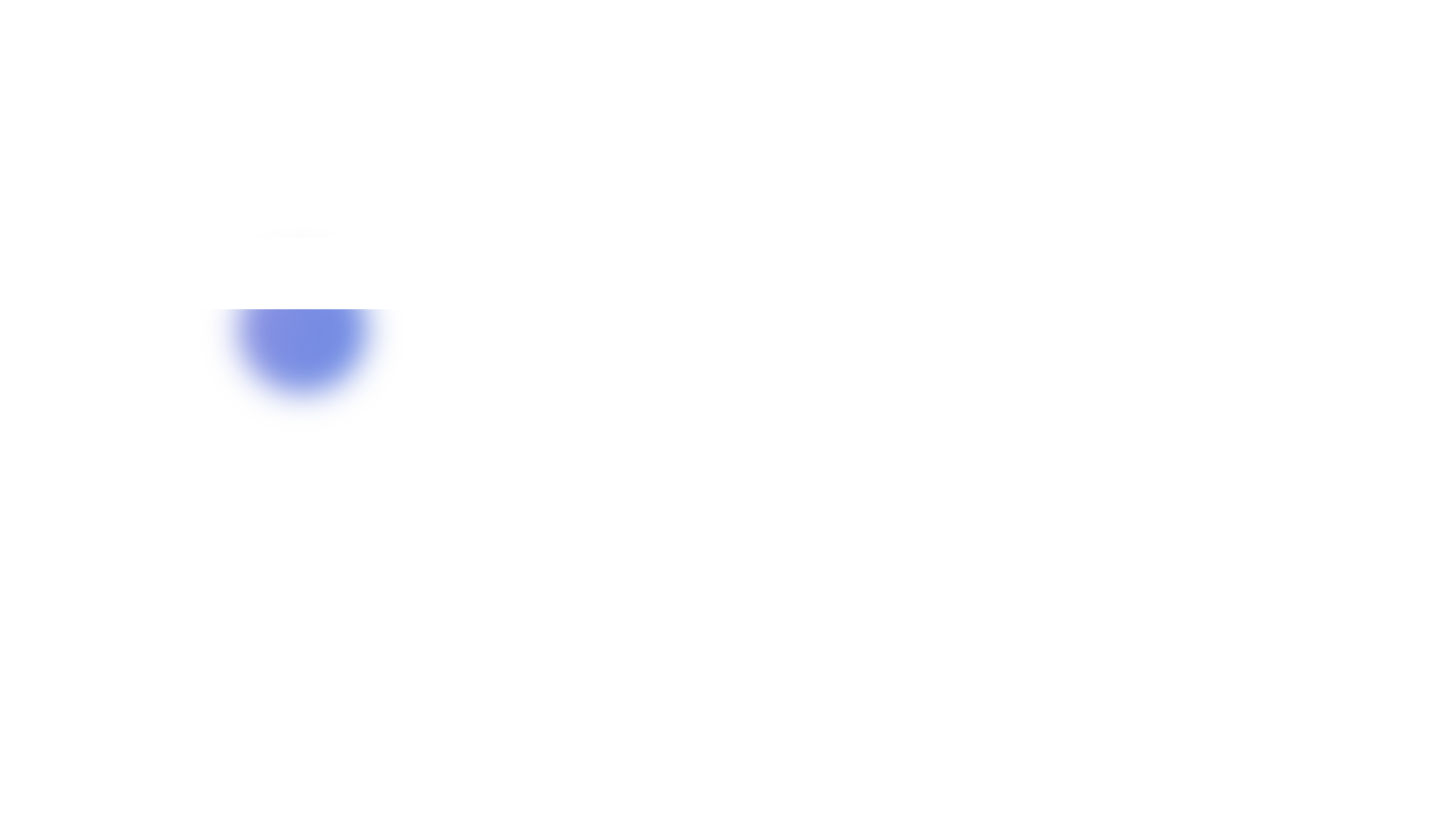 Add title text
The main problem exists
Click here to add content, content to match the title.
www.freeppt7.com
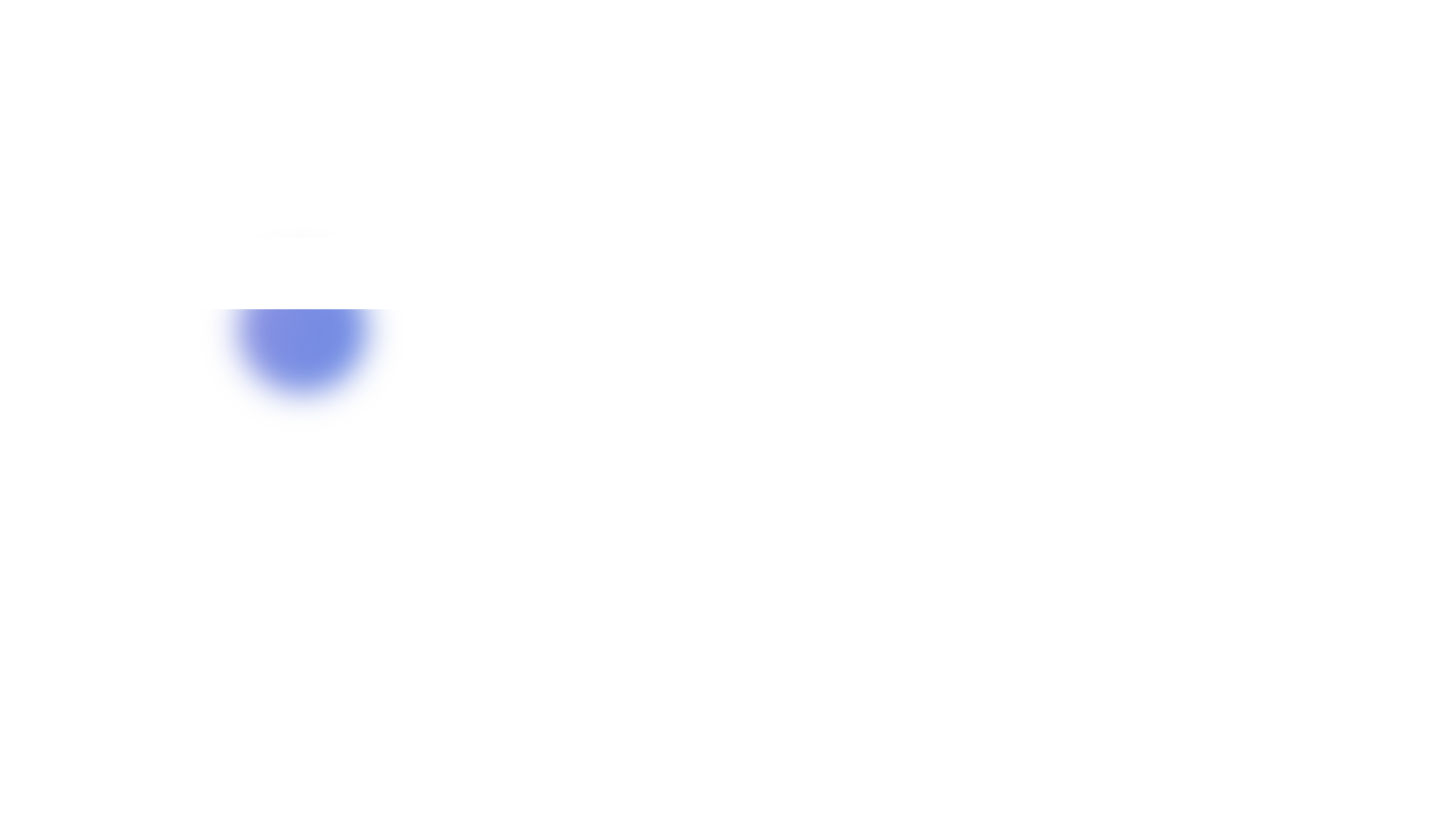 Add title text
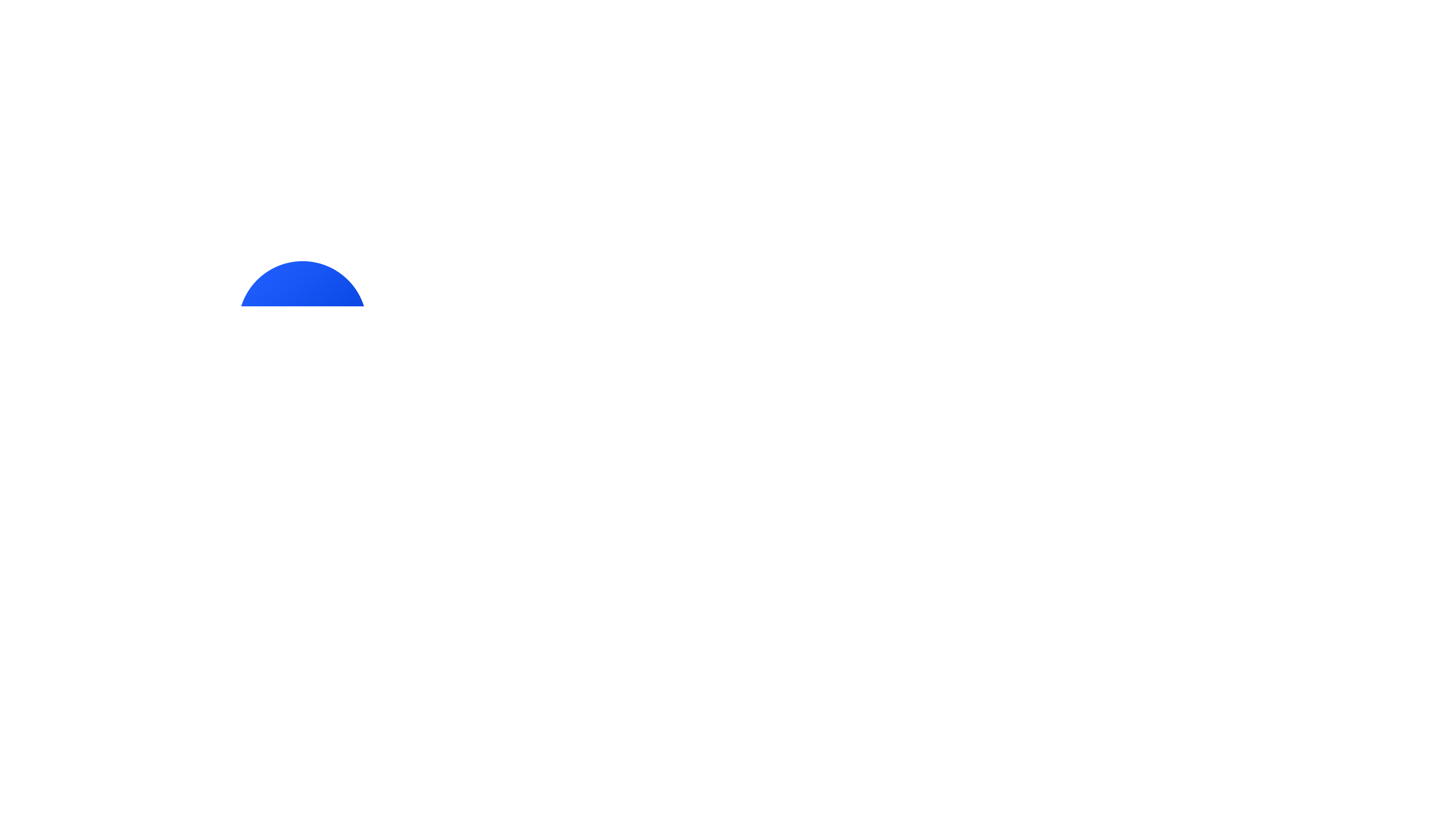 The main problem exists
Add title text
Add title text
Add title text
04
01
Click here to add content, content to match the title.
Click here to add content, content to match the title.
Add title text
Add title text
05
02
Click here to add content, content to match the title.
Click here to add content, content to match the title.
Add title text
Add title text
06
03
Click here to add content, content to match the title.
Click here to add content, content to match the title.
Click here to add content, content to match the title.
Add title text
Add title text
Add title text
Add title text
Click here to add content, content to match the title.
Click here to add content, content to match the title.
Click here to add content, content to match the title.
Click here to add content, content to match the title.
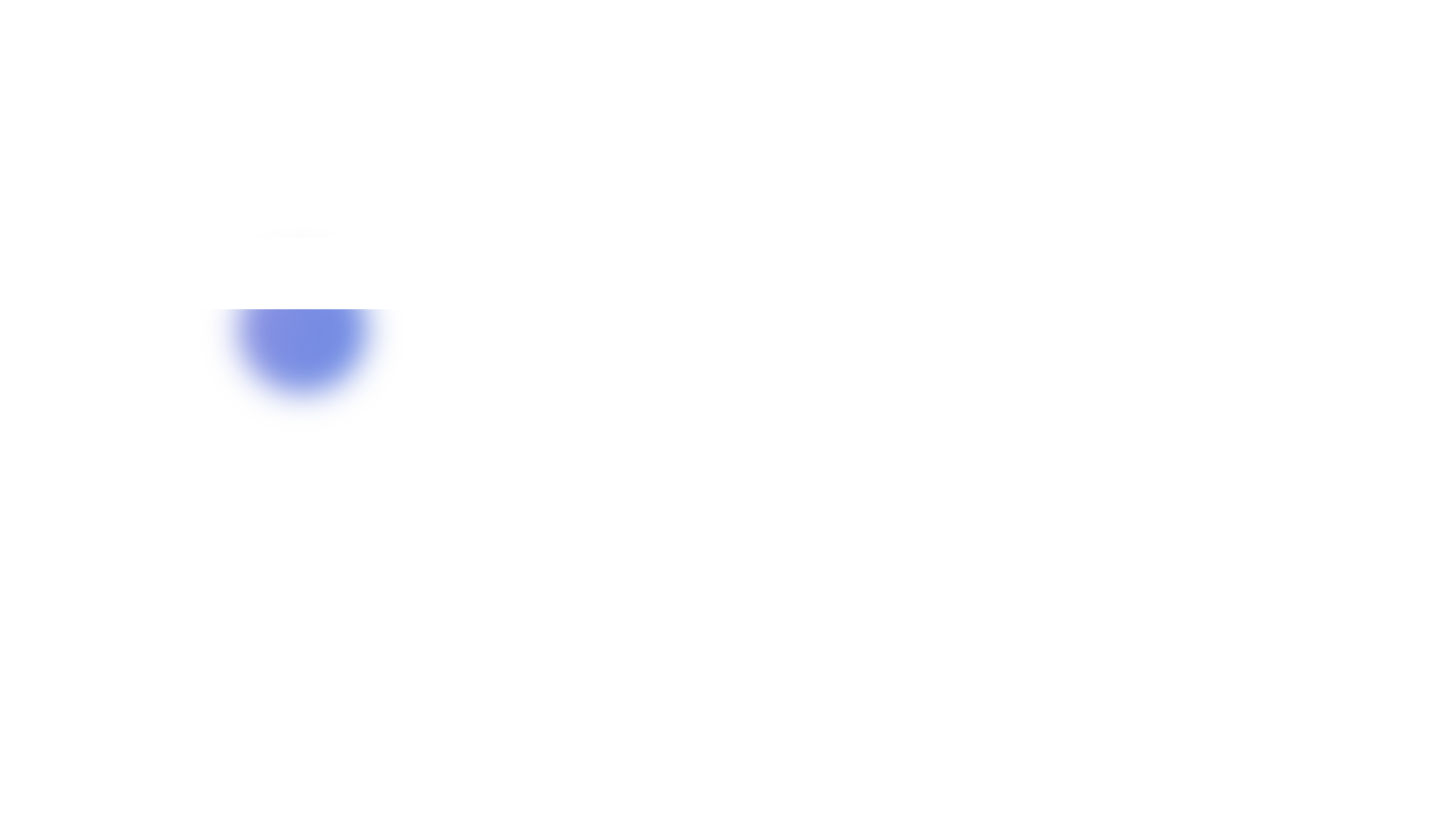 Add title text
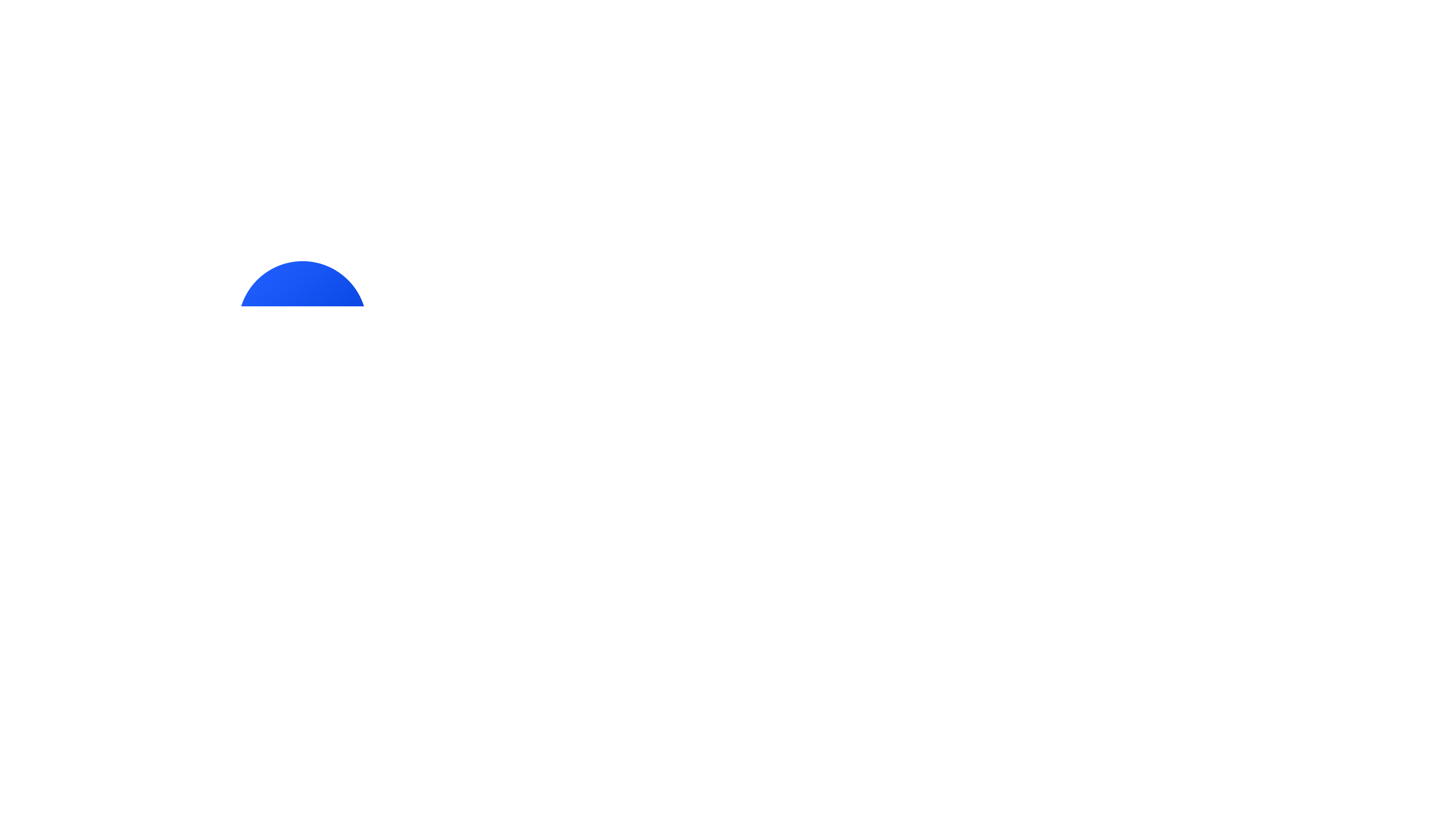 The main problem exists
Add title text
85%
Add title text
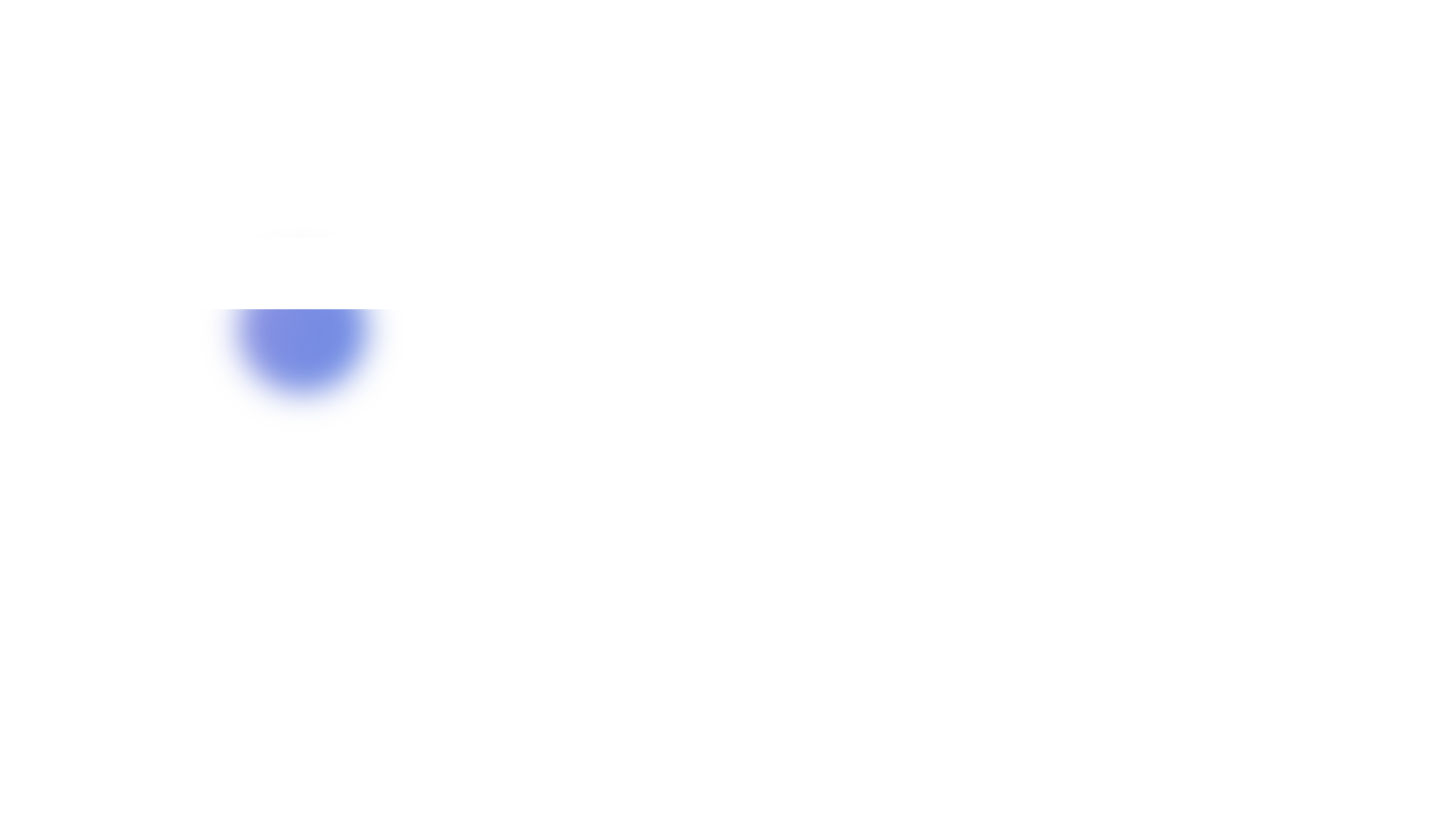 Add title text
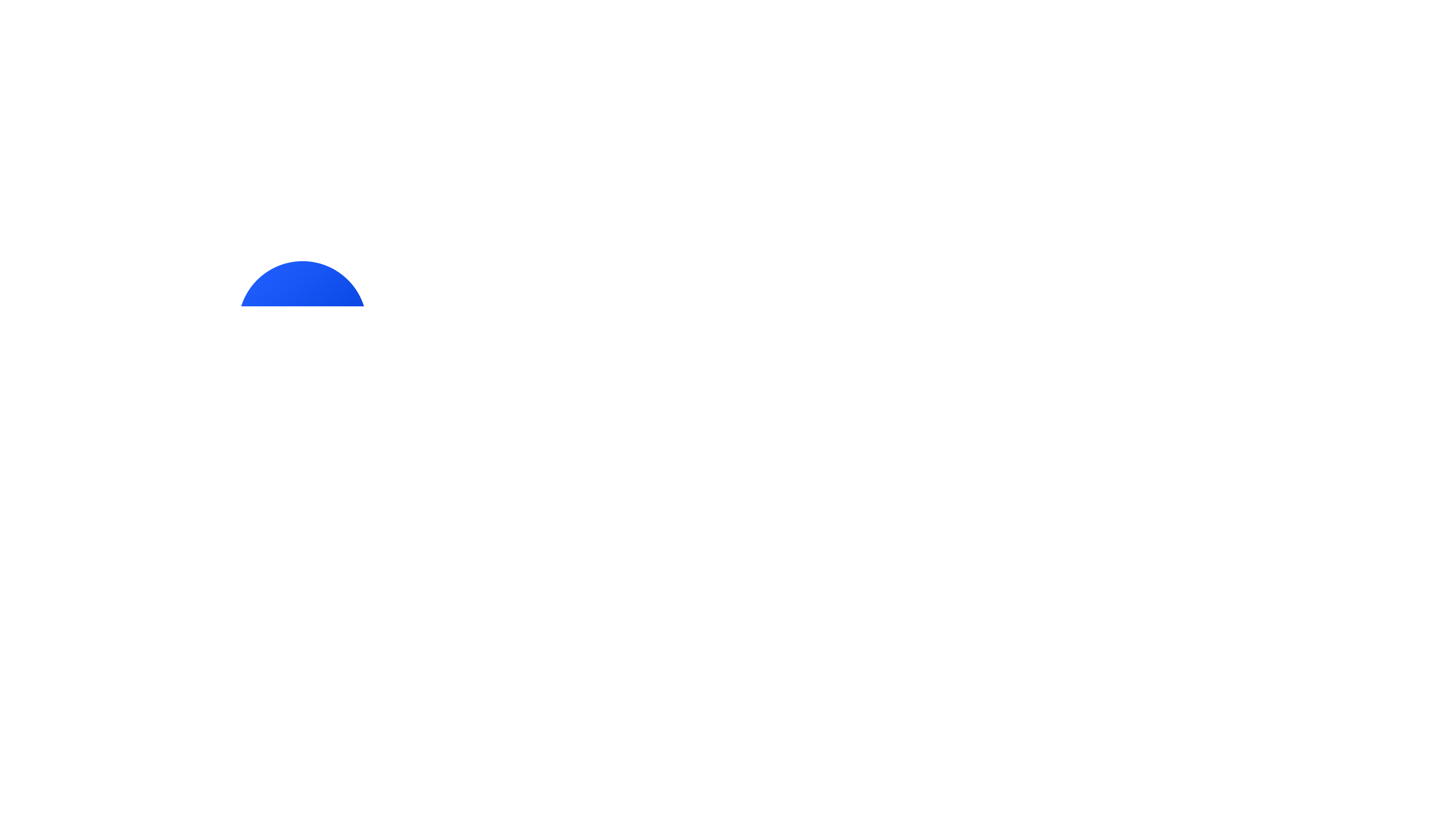 The main problem exists
Add title text
Click here to add content, content to match the title.
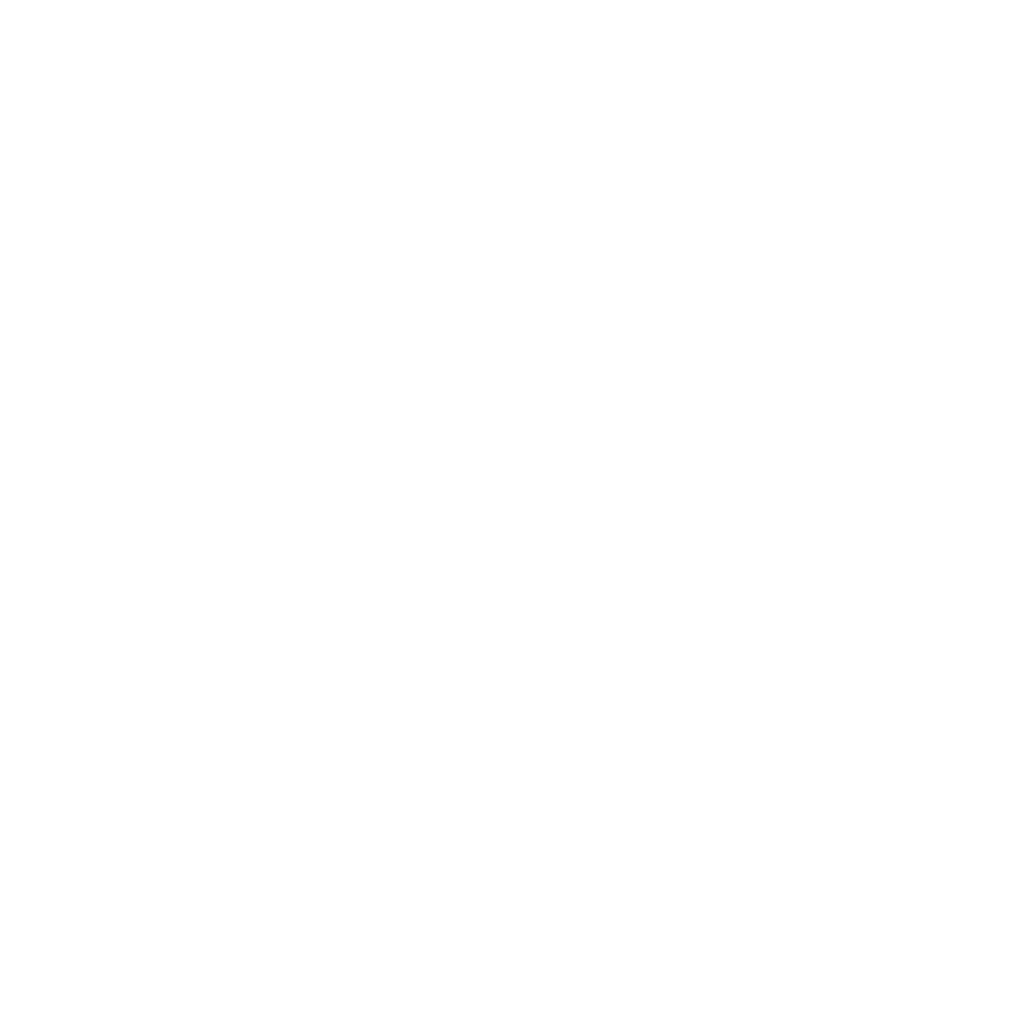 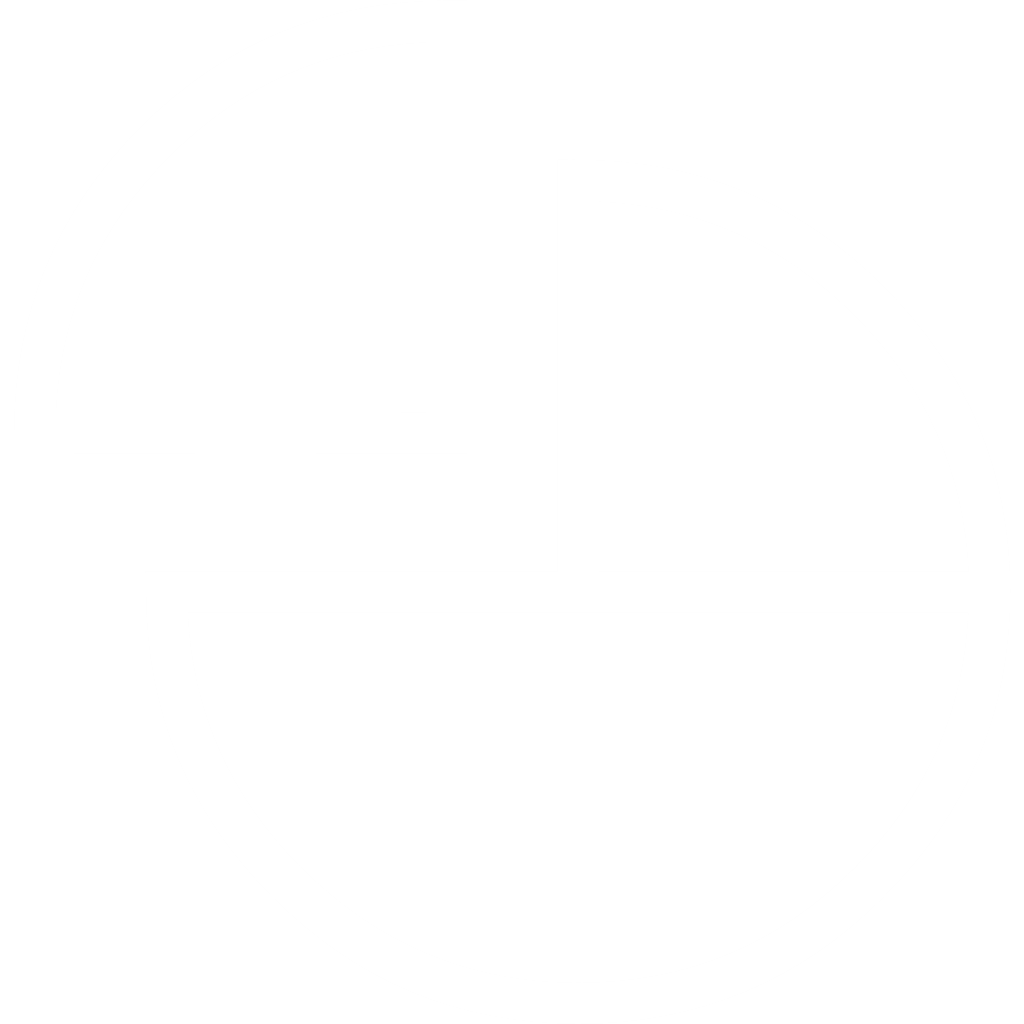 Add title text
Add title text
Add title text
Click here to add content, content to match the title.
Click here to add content, content to match the title.
Add title text
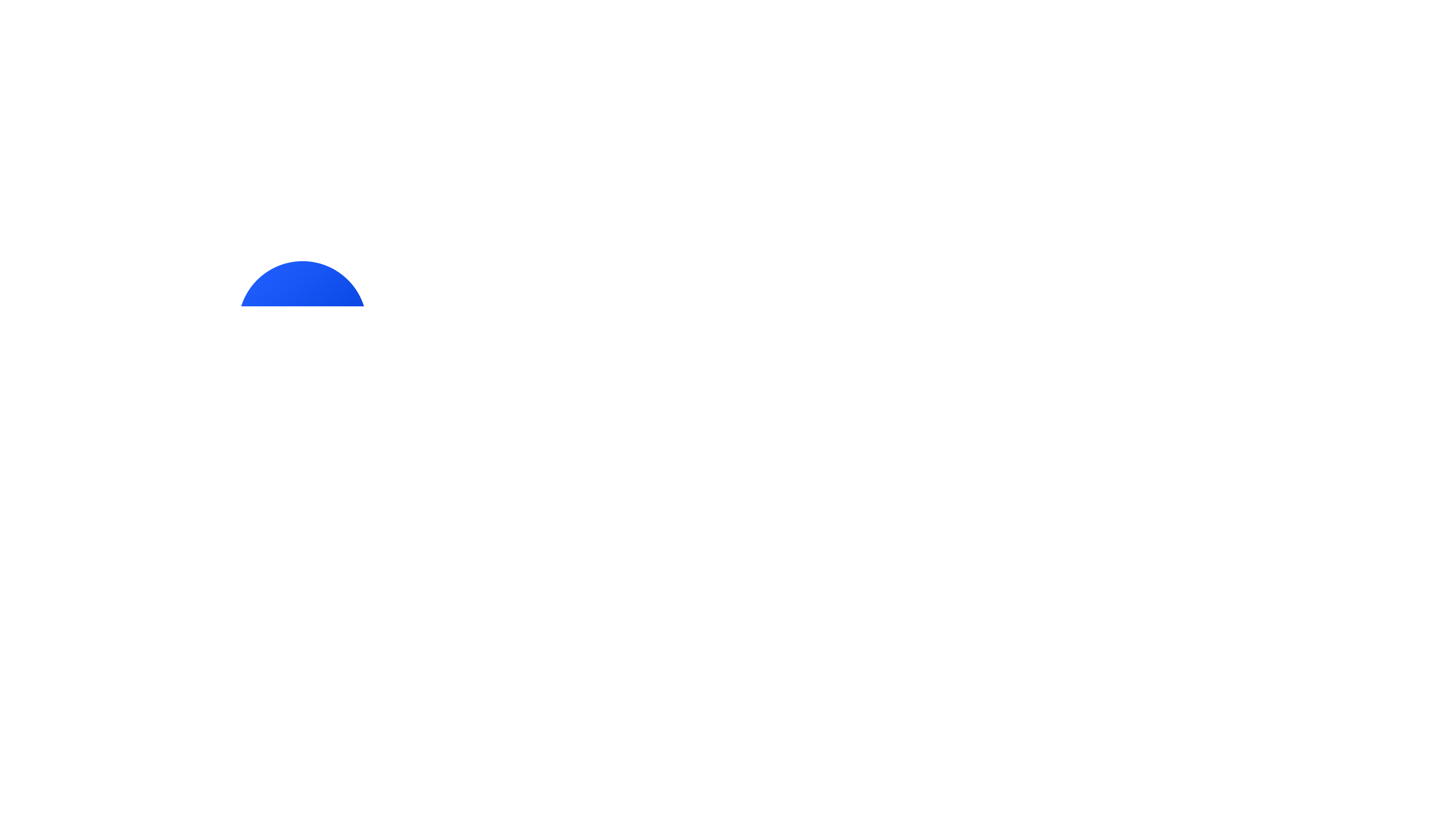 04
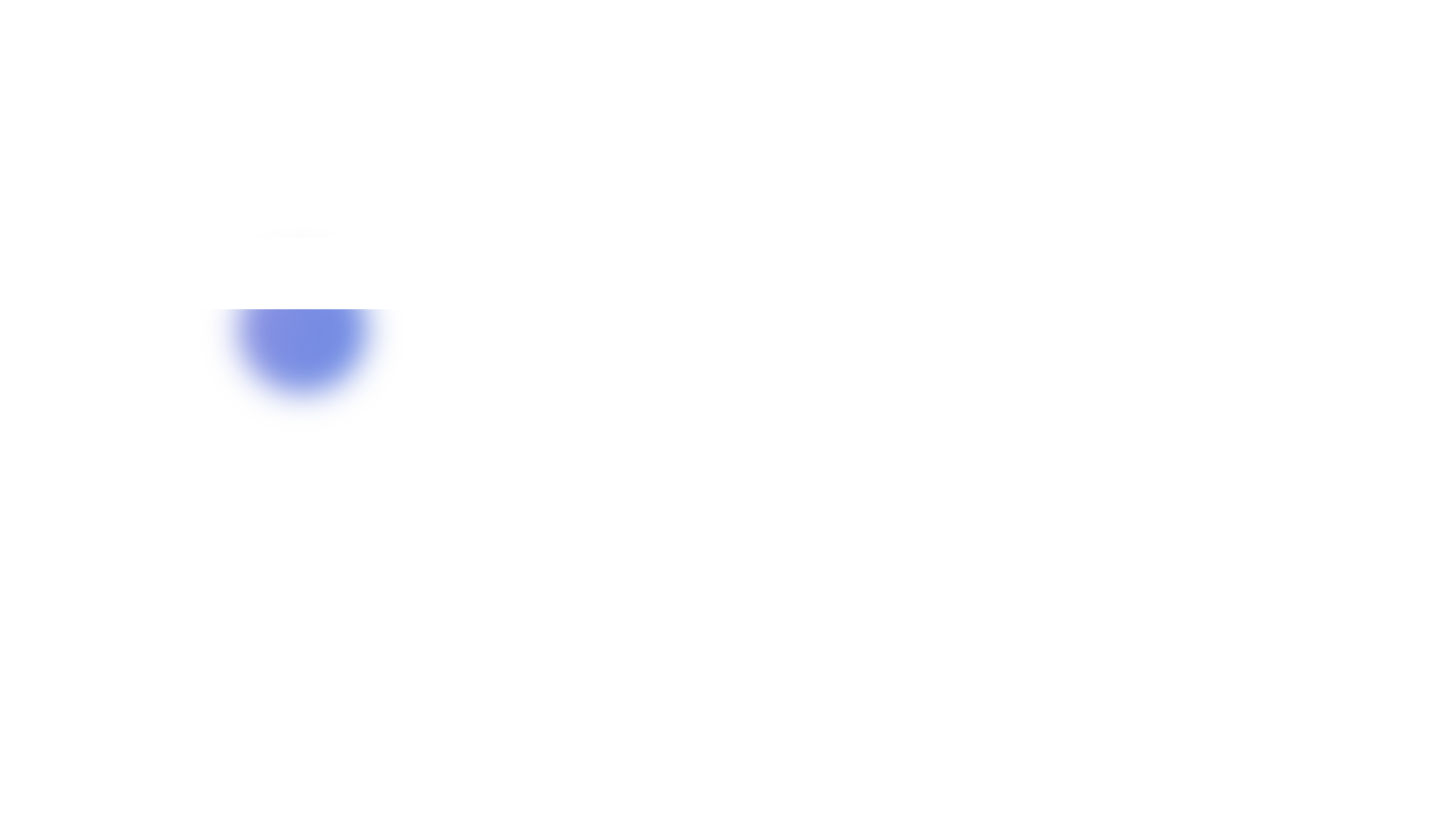 Add title text
The Future work plans
Click here to add content, content to match the title.
www.freeppt7.com
Add title text
Add title text
Add title text
Click here to add content, content to match the title.
Click here to add content, content to match the title.
Click here to add content, content to match the title.
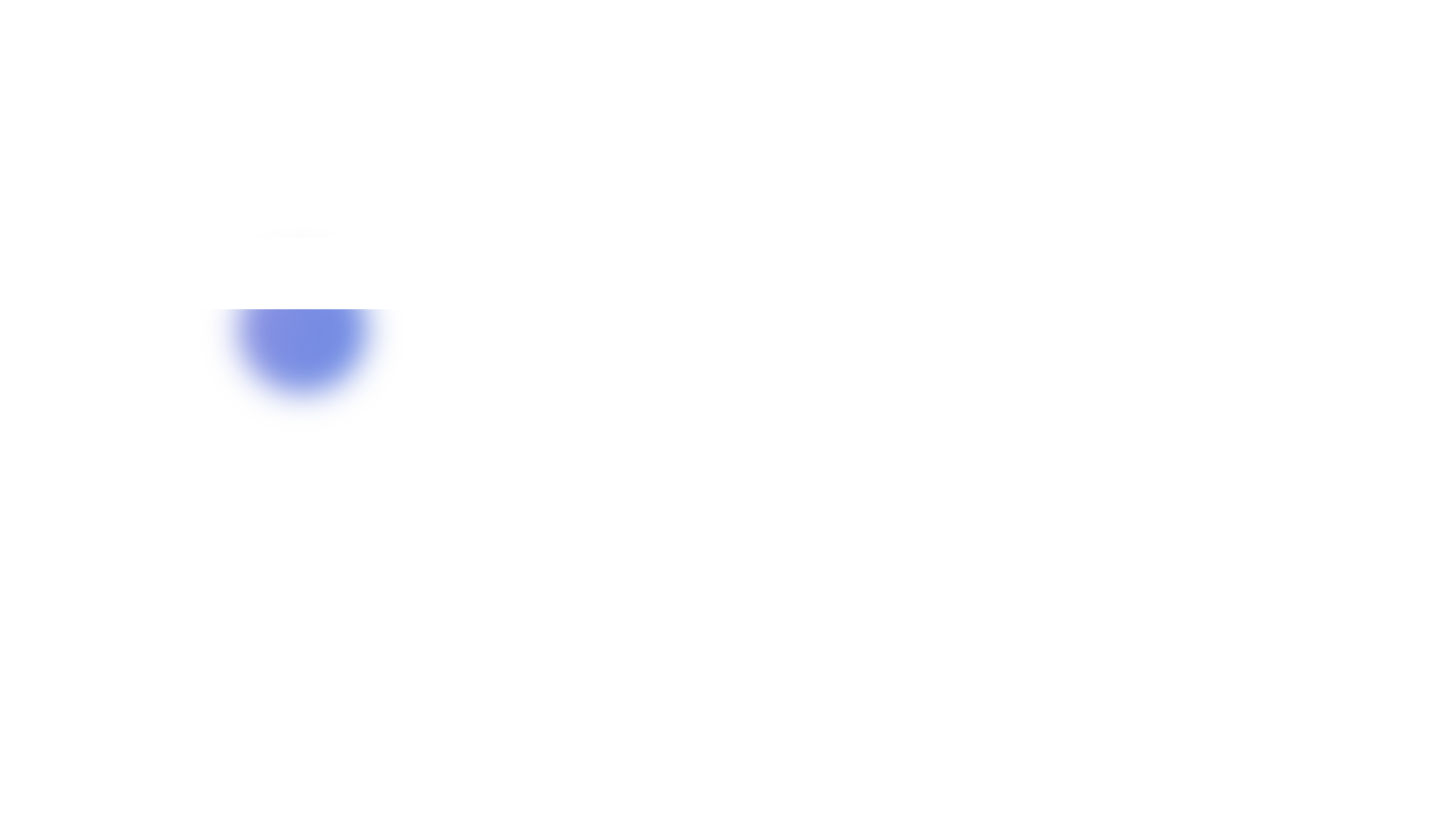 Add title text
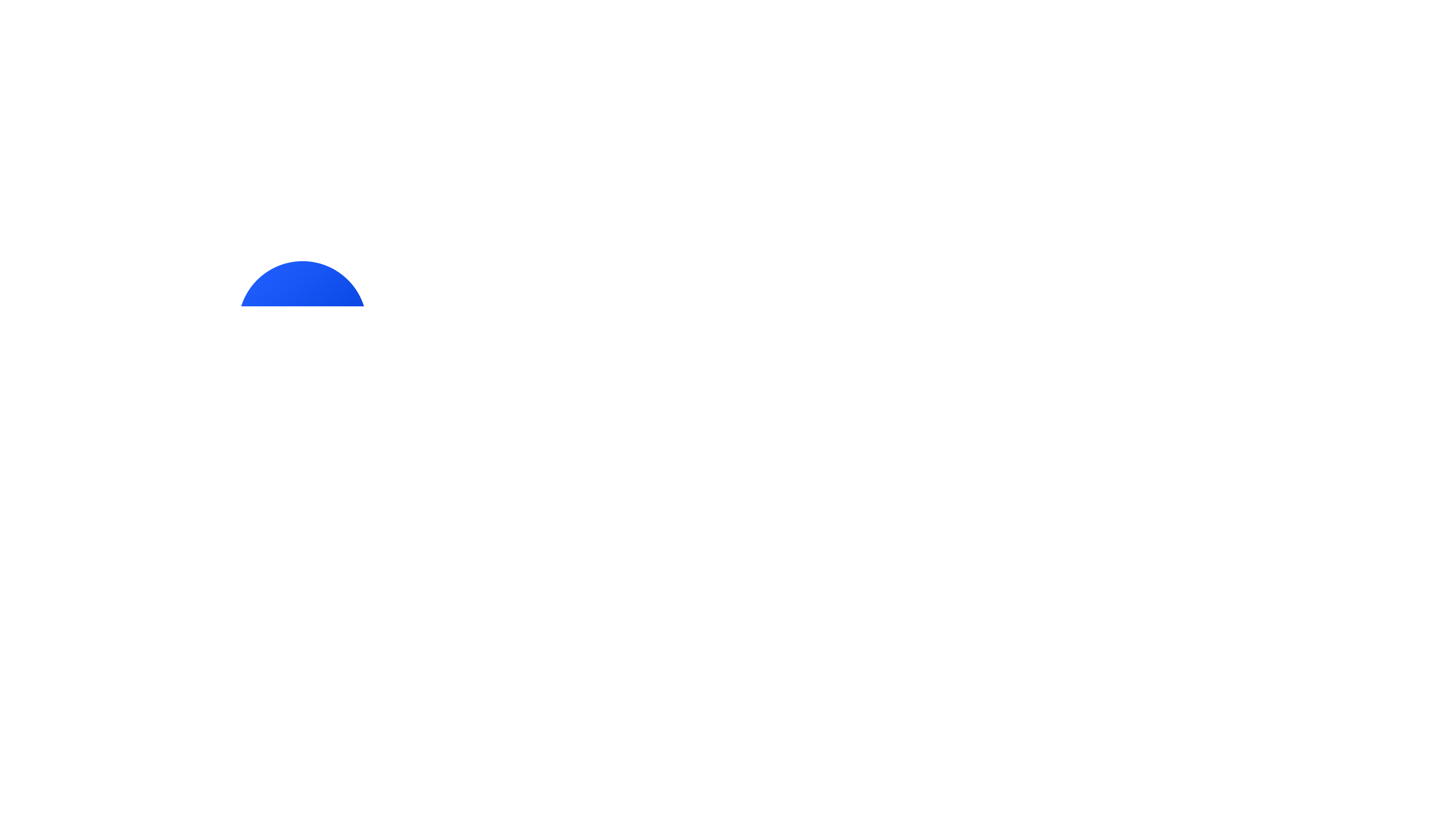 The Future work plans
Add title text
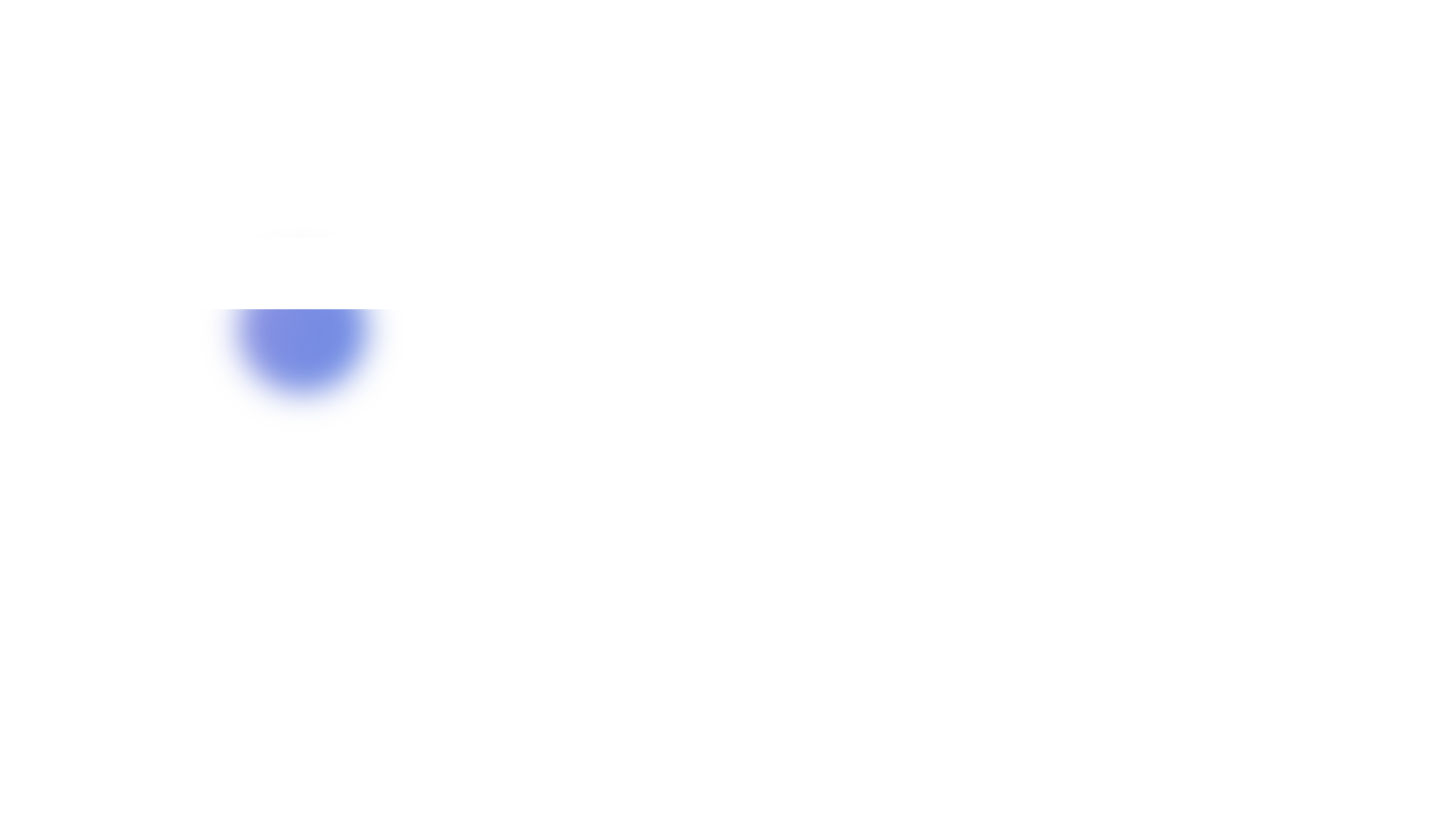 Add title text
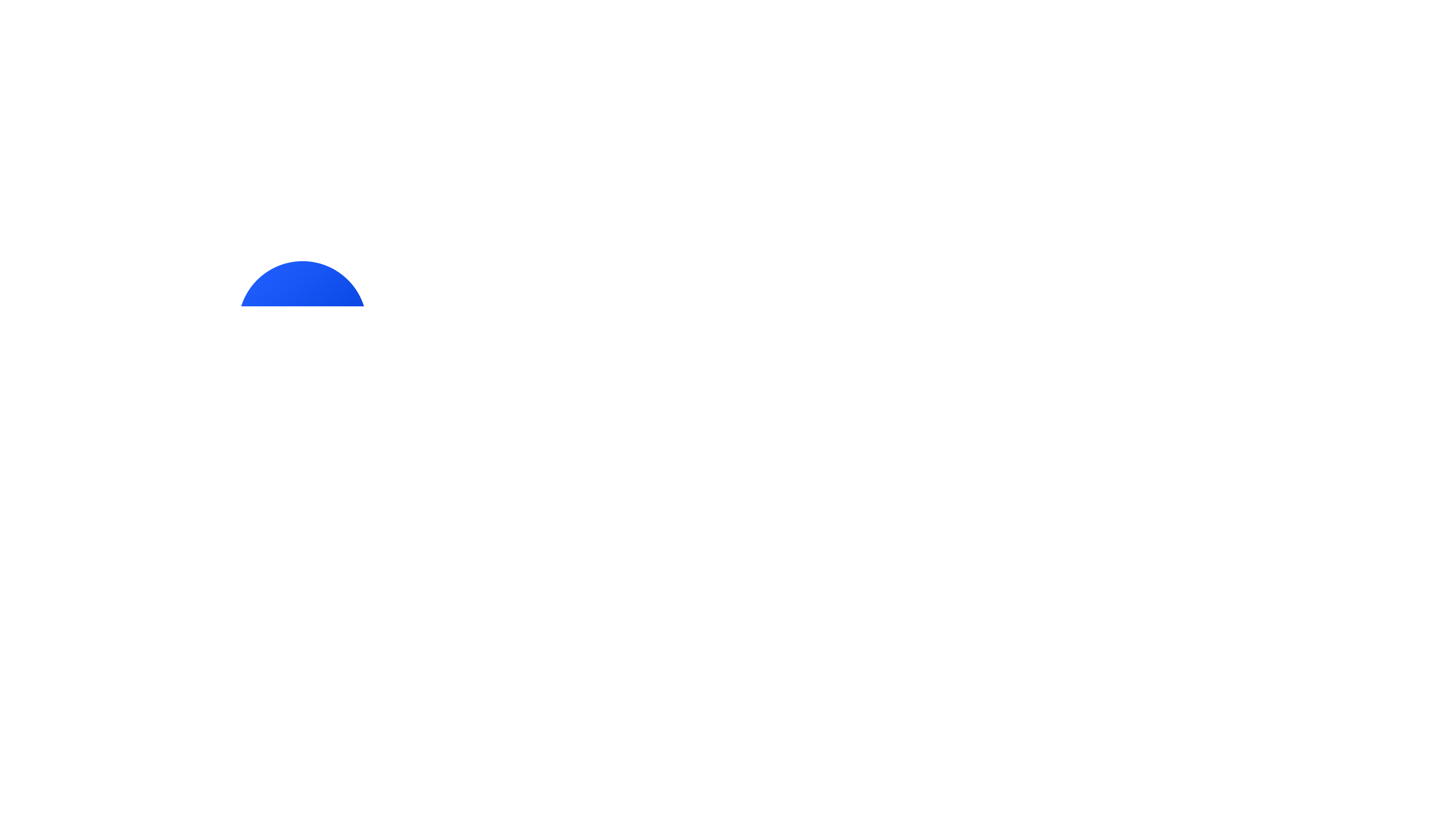 The Future work plans
Add title text
Add title text
Add title text
Click here to add content, content to match the title.
Click here to add content, content to match the title.
Click here to add content, content to match the title.
Add title
Add title text
Add title text
Add title text
Click here to add content, content to match the title.
Click here to add content, content to match the title.
Click here to add content, content to match the title.
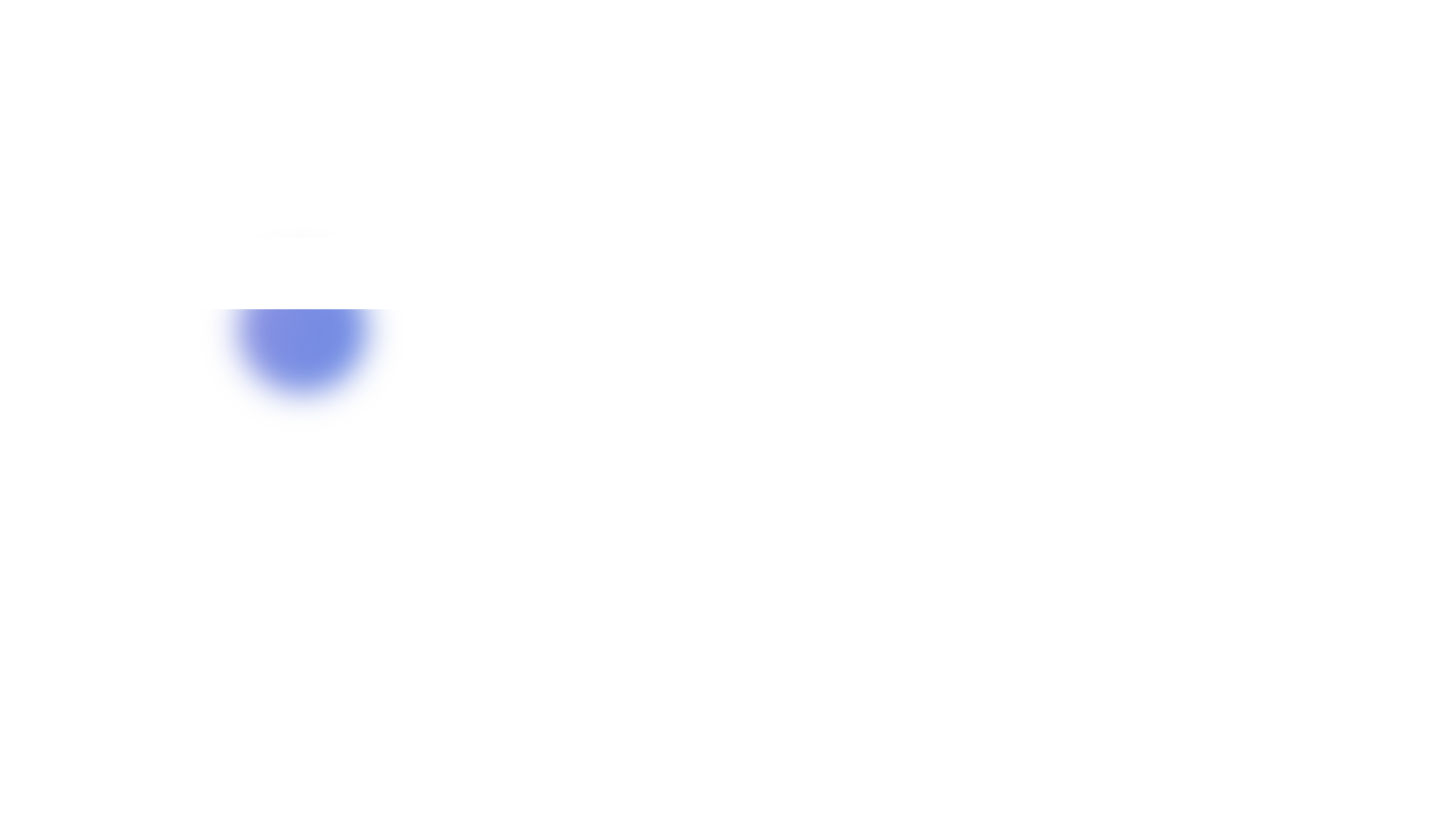 Add title text
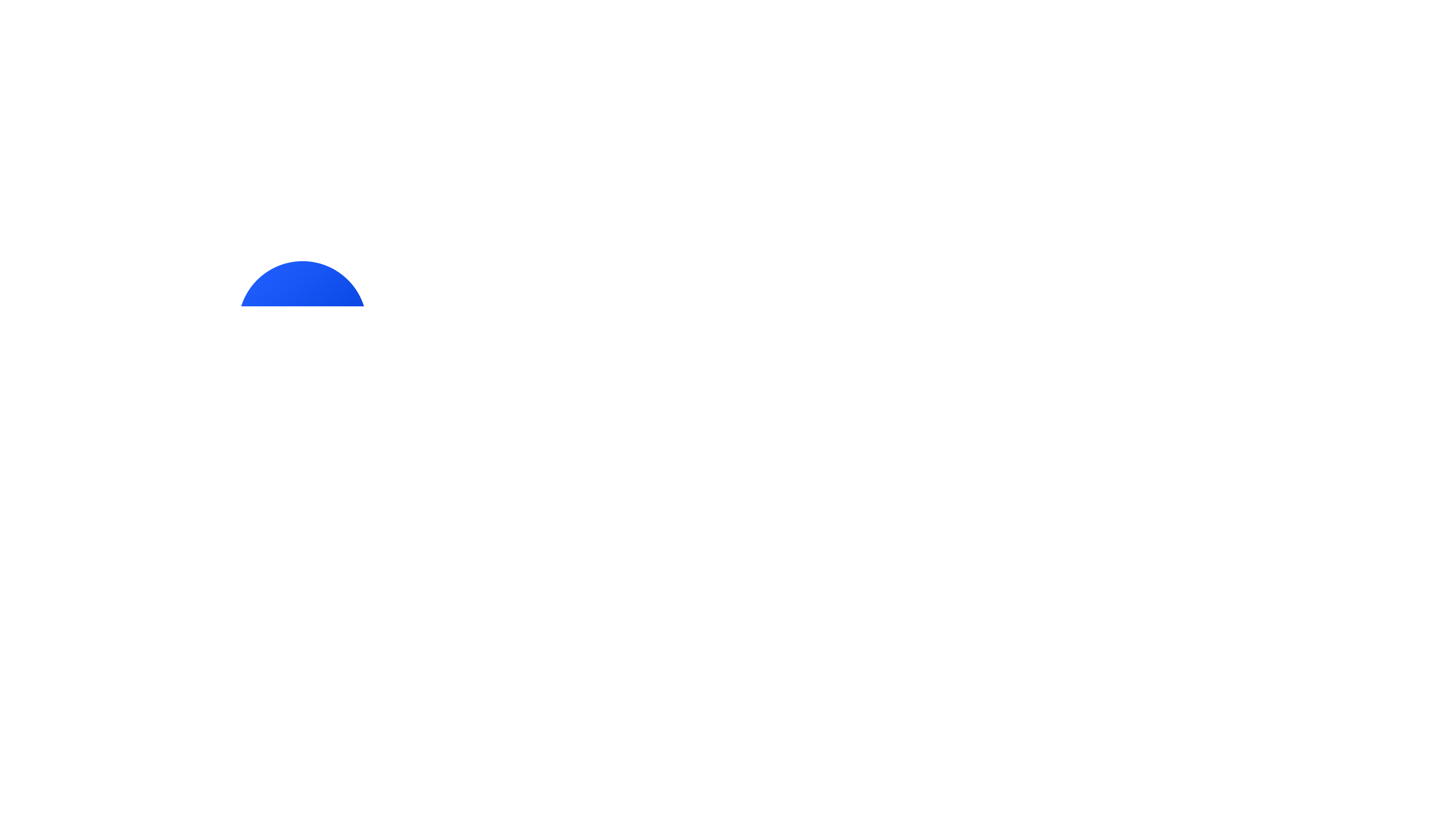 The Future work plans
Add title text
Click here to add content, content to match the title. 。
Add title text
Click here to add content, content to match the title. 。
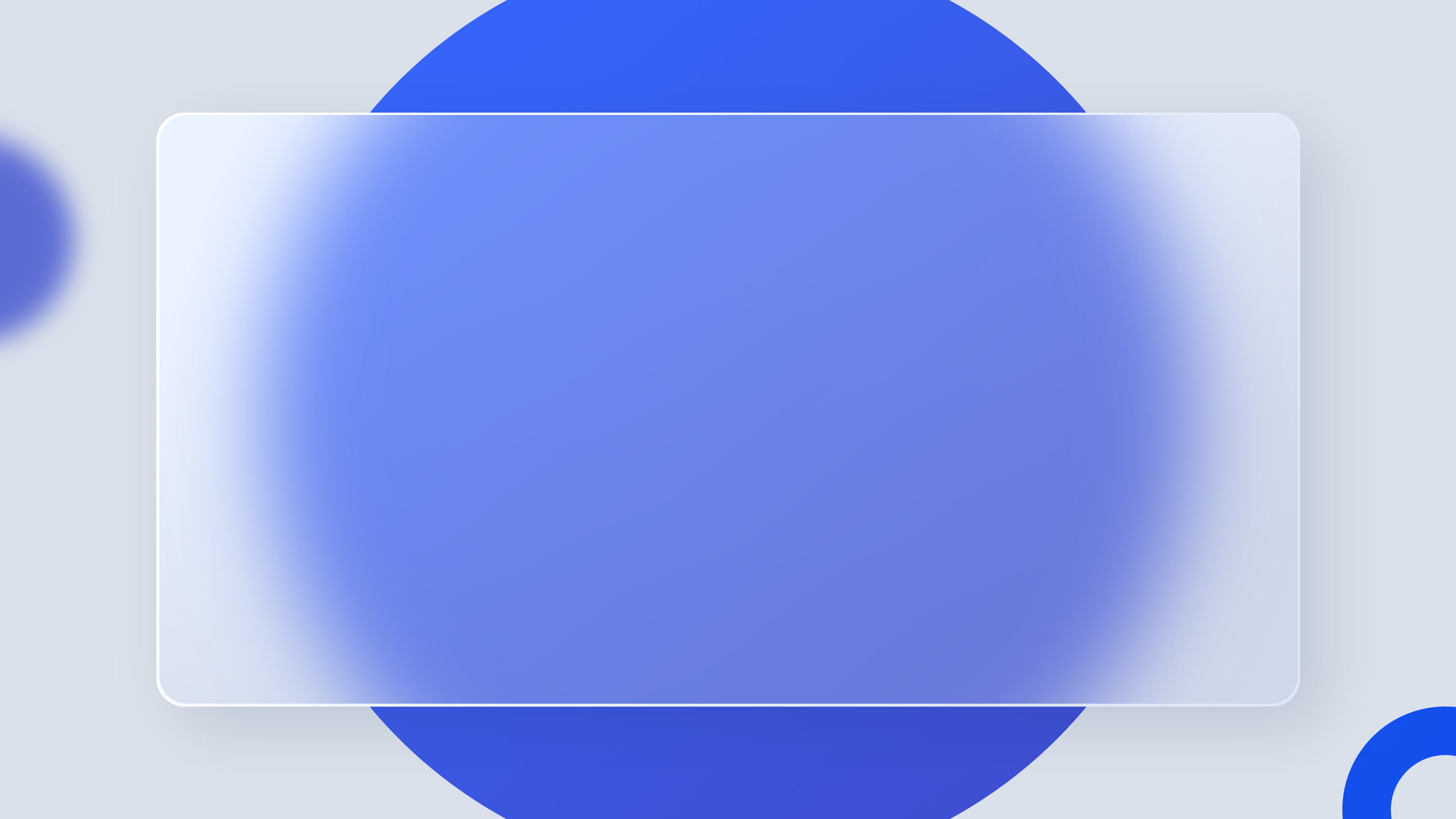 THANKS
THANKS
www.freeppt7.com
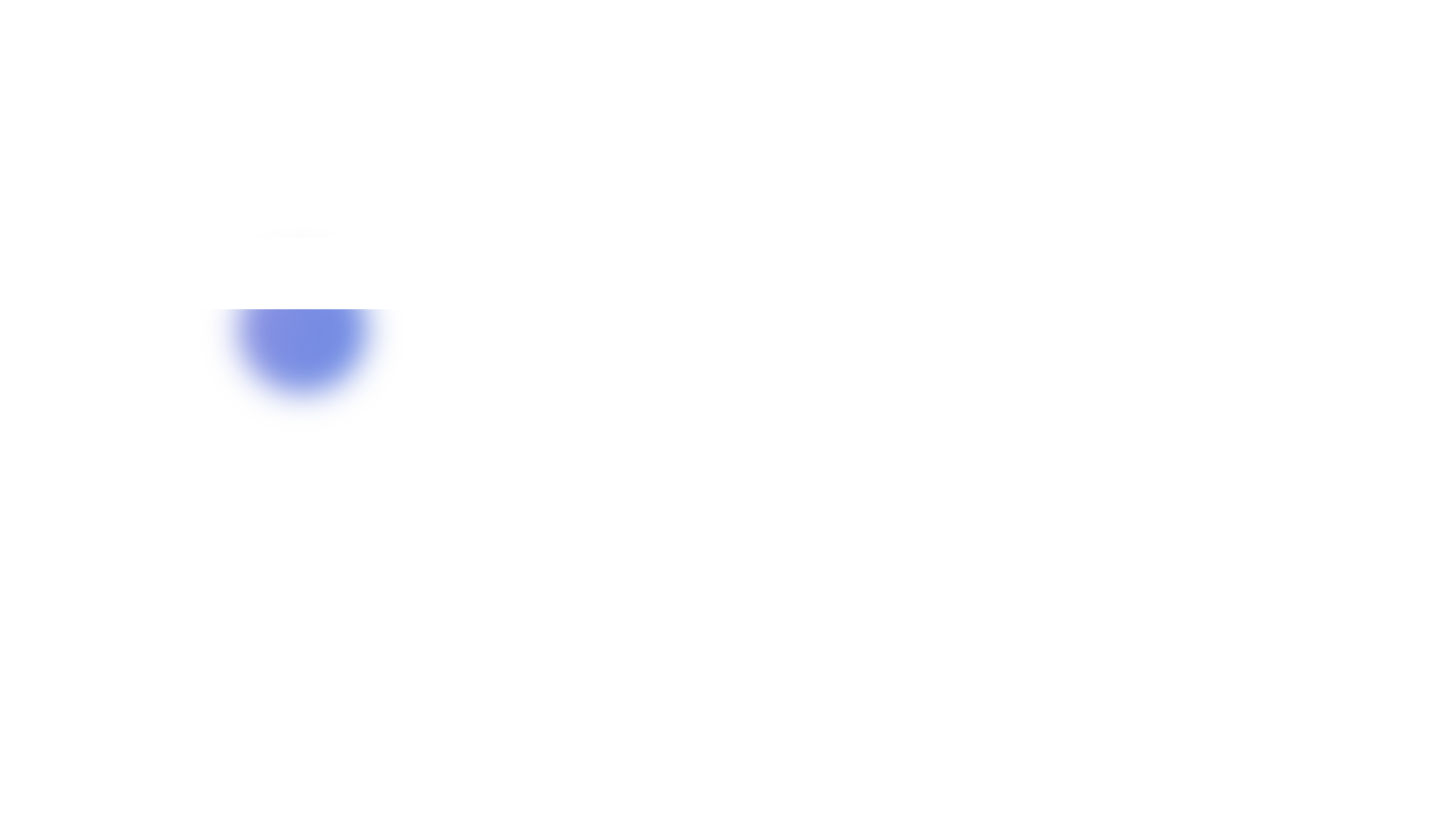 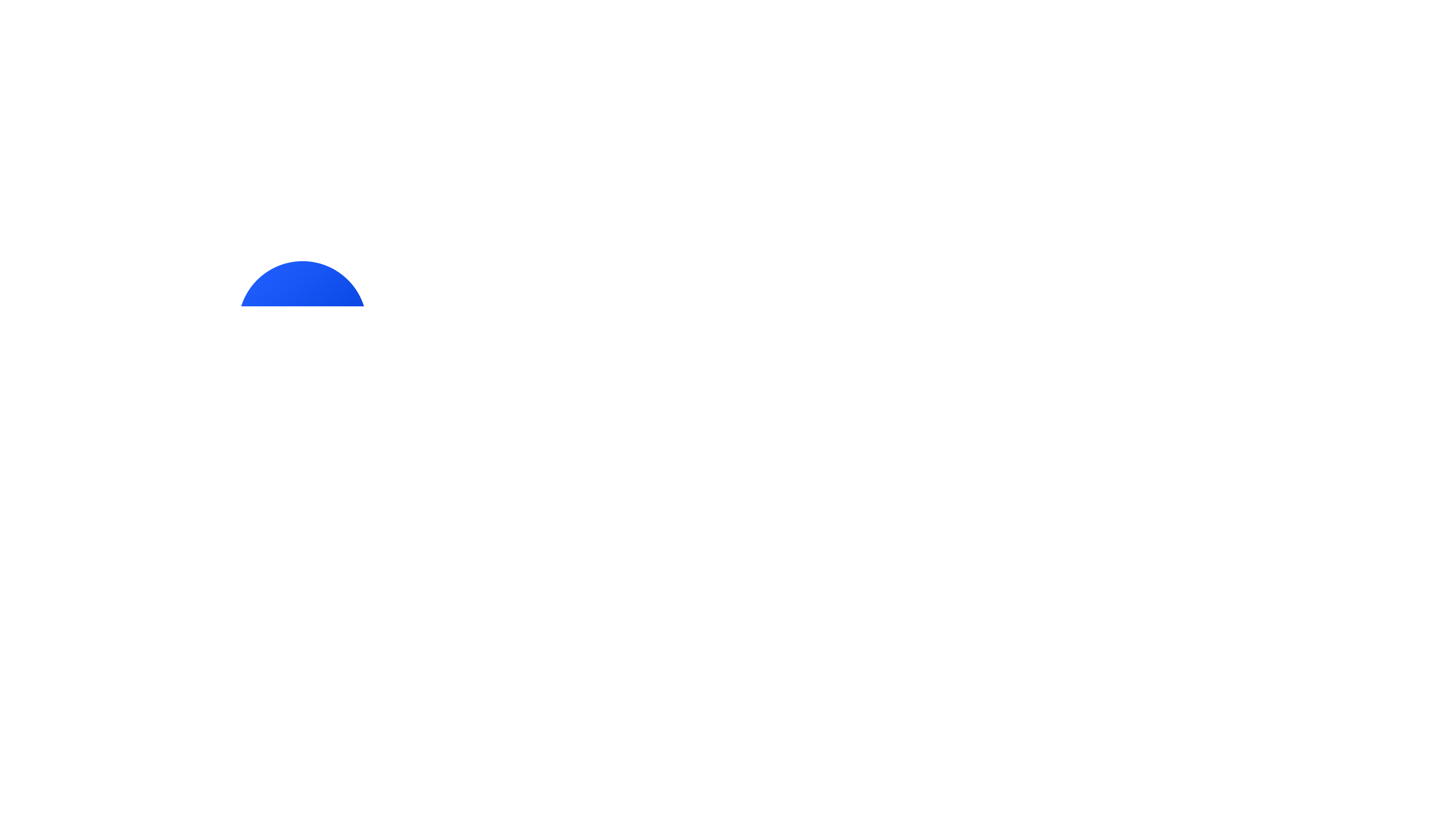 We respect your valuable time with freeppt7!
If you have any questions, please reach us
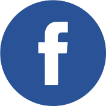 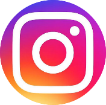 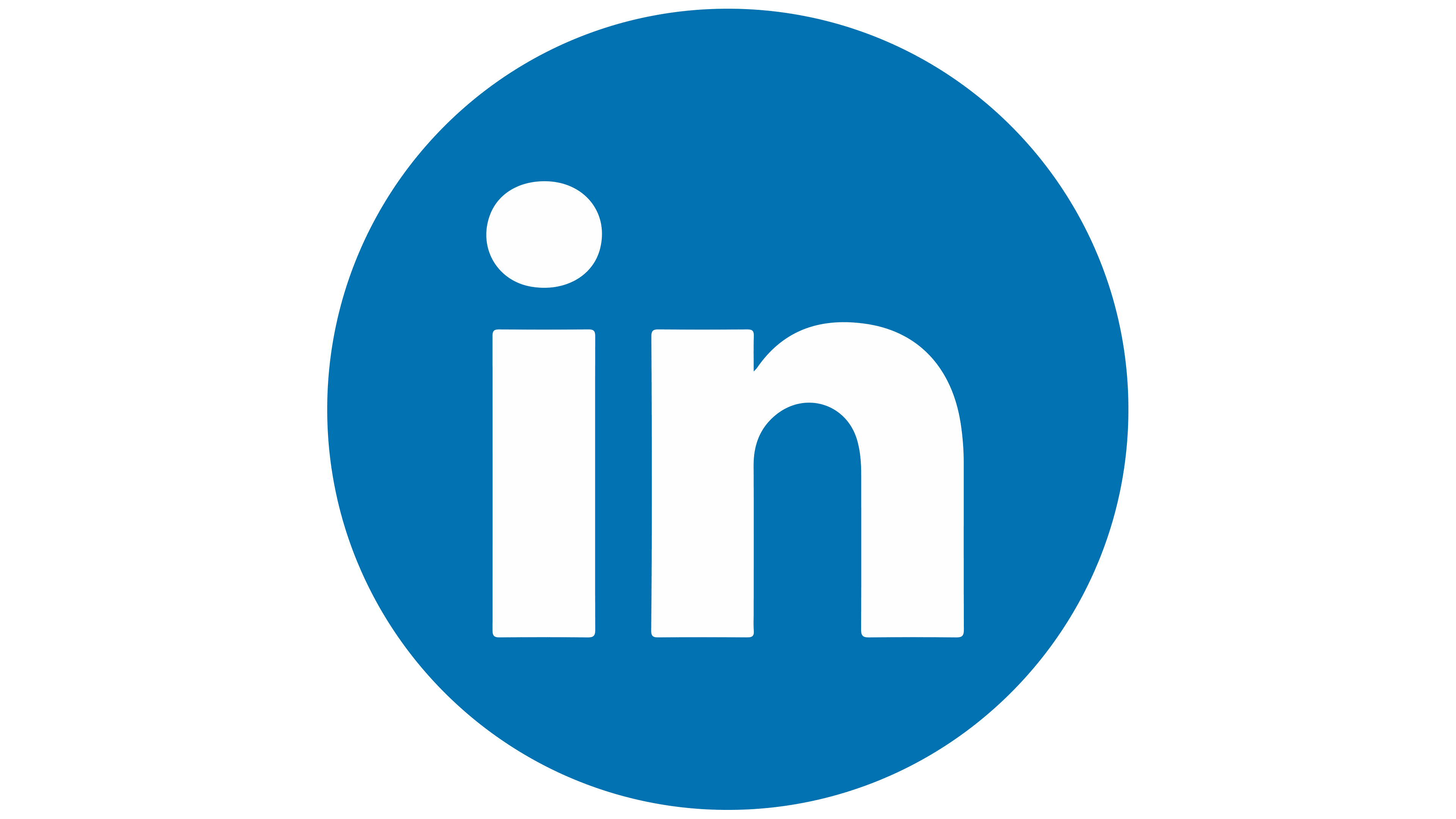 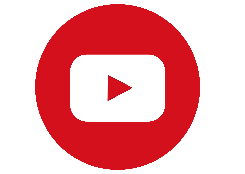 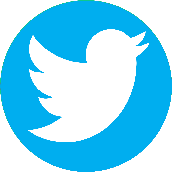 Do you have a design request, please visit our redesign page.
CREDIT: Freeppt7.com created this PowerPoint template.
Let this slide be kept for attribution.
www.freeppt7.com